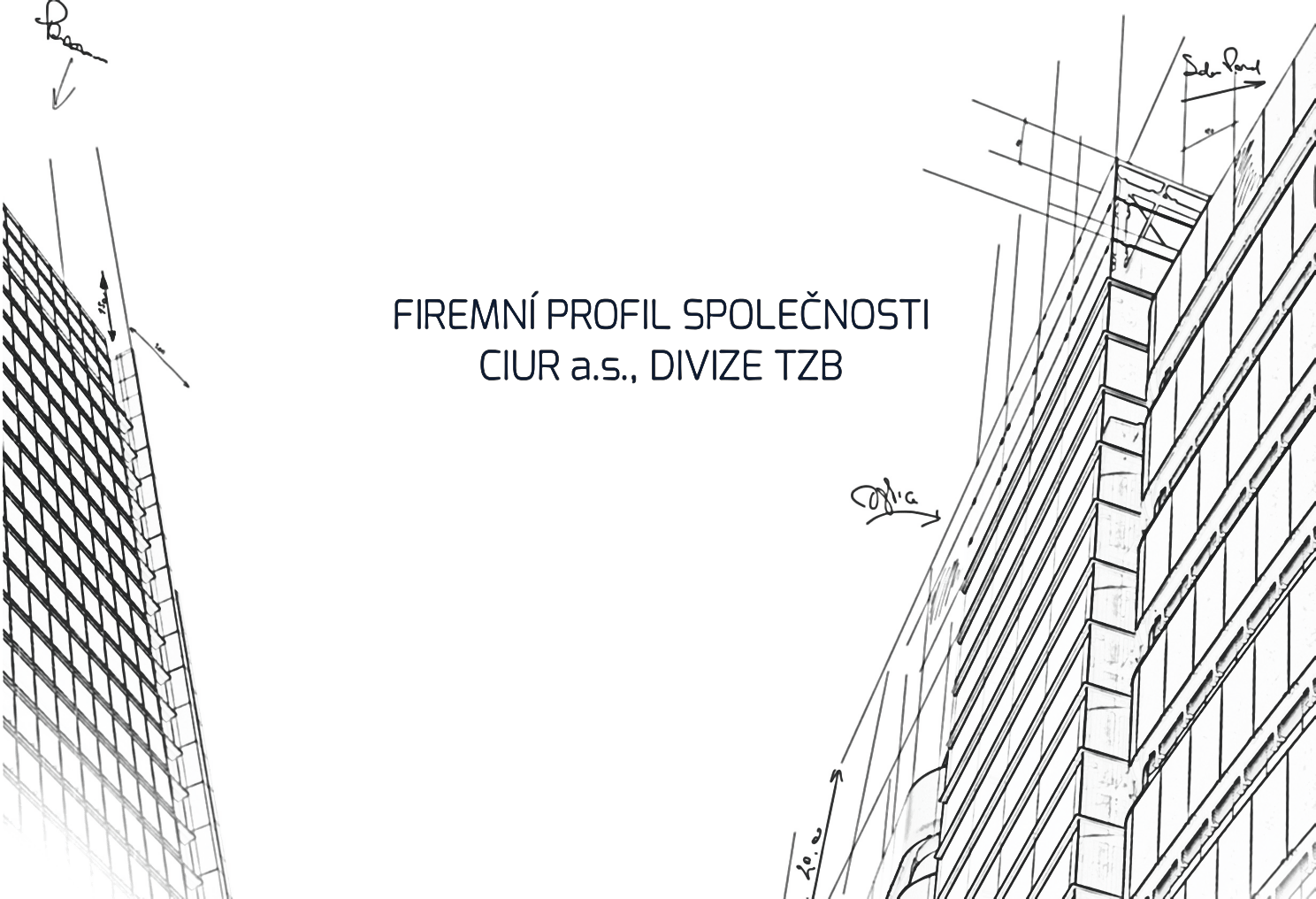 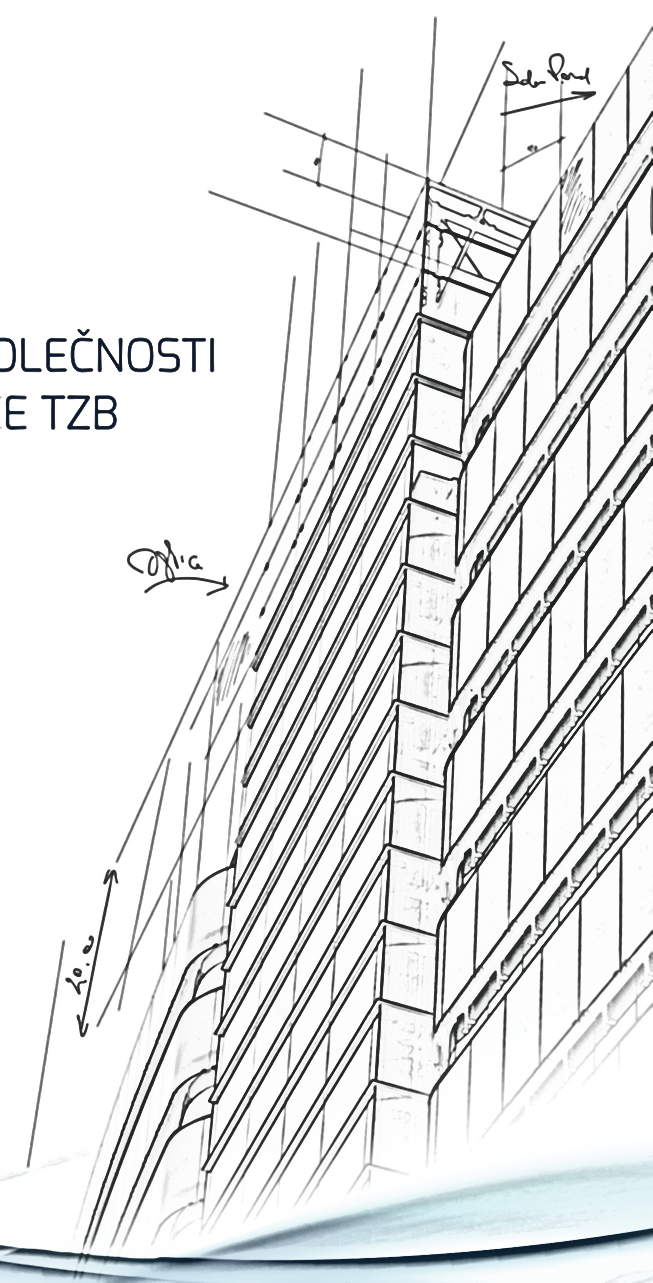 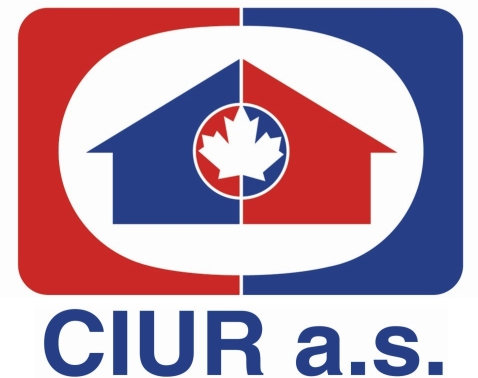 Betonová krytina na šikmé střeše z pohledu tradice a dneška
Diplomová práce
Autor diplomové práce: Bc. Lukáš MaryškaVedoucí diplomové práce: Ing. Jan Plachý, Ph.D.Oponent diplomové práce: Ing. Jan Čížek
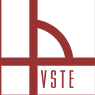 www.vstecb.cz
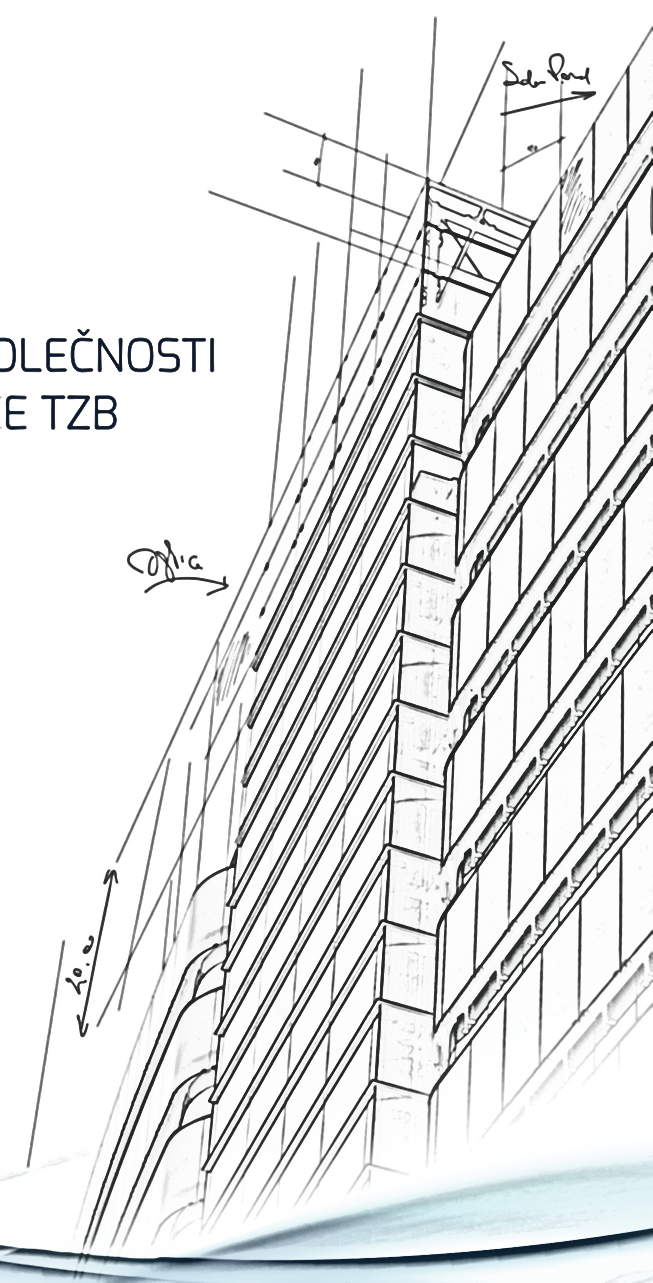 Cíl práce
Cílem práce je popsat historický vývoj krytiny z hlediska výroby a aplikace. Porovnat přednosti a nedostatky této krytiny ze zvolených hledisek. Vypracovat schéma rozhodovacího procesu při výběru krytiny pro šikmou střechu. Provést praktickou aplikaci výběru krytiny na vybranou konkrétní střechu a zpracovat projektovou dokumentaci se zaměřením na řešení detailů.
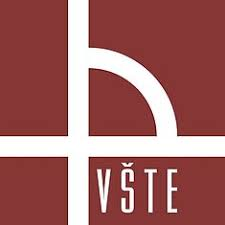 www.vstecb.cz
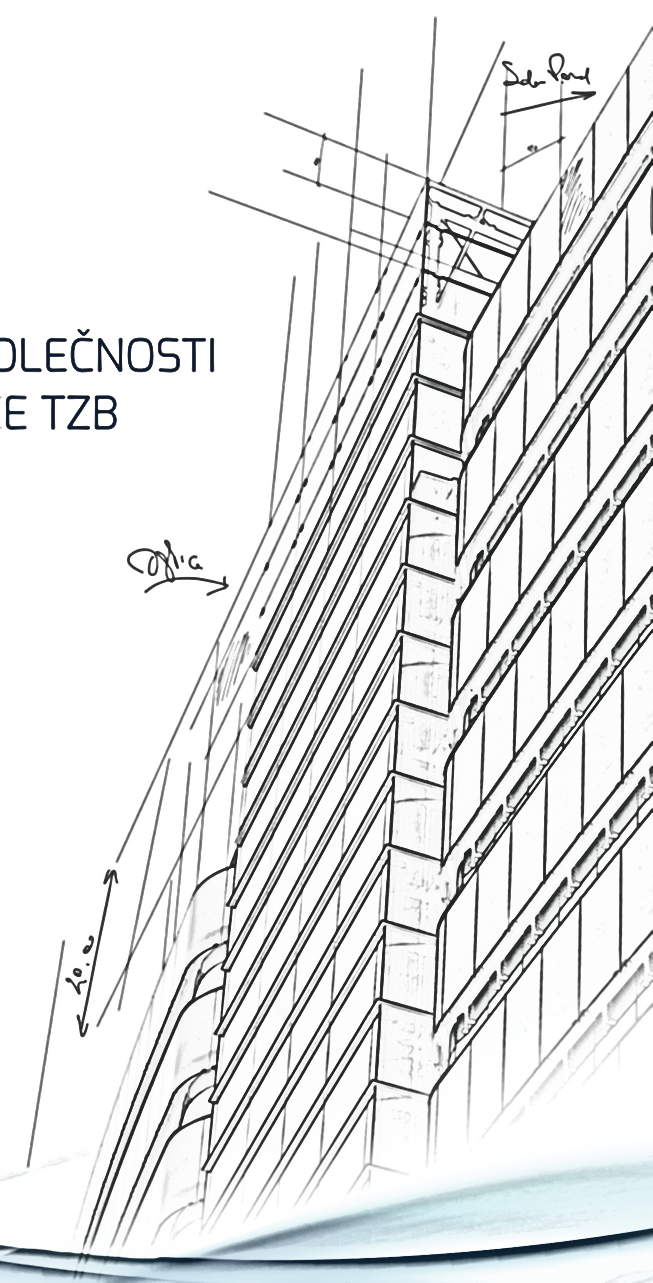 Historie výroby
1844 – cementárna Staudach – továrník  Adolph Kroher
1878 – Kroherova brožura
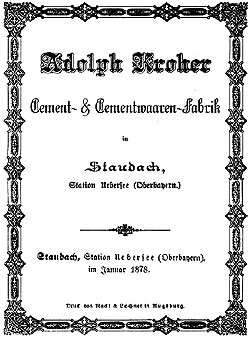 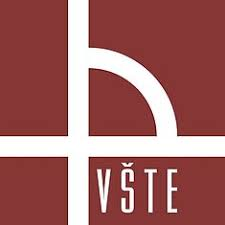 www.vstecb.cz
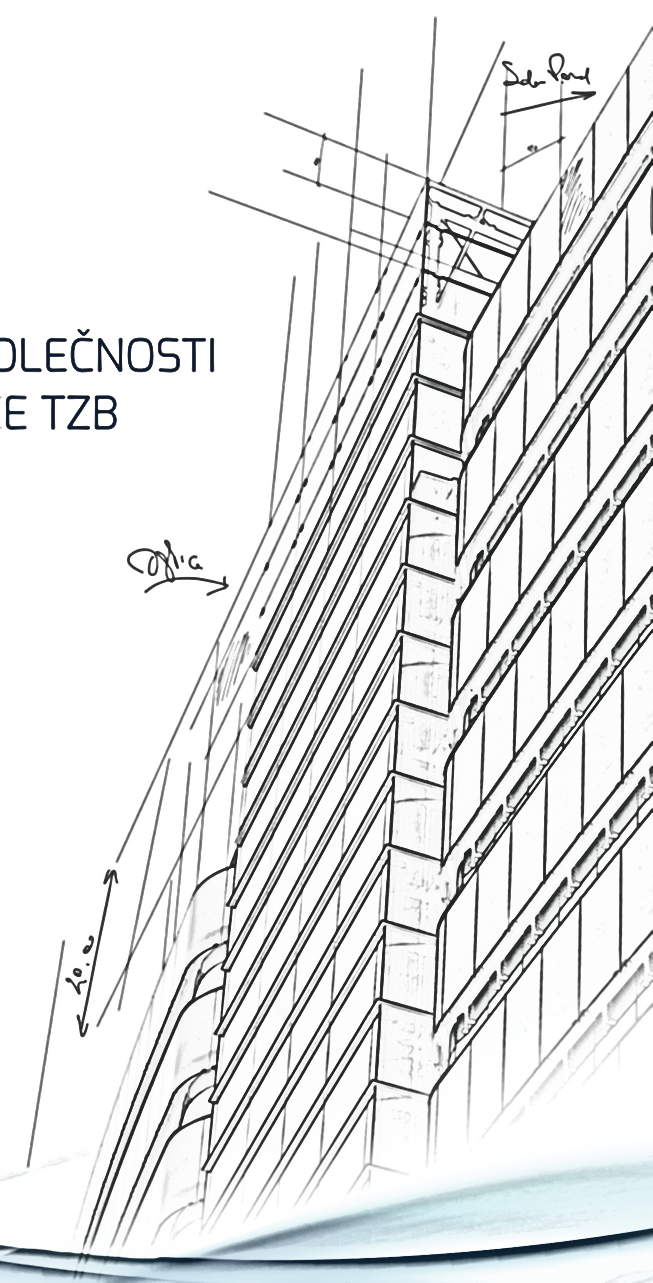 Automatická výroba bet. tašky
1895 – první automatická výroba v Anglii, firmou Redland
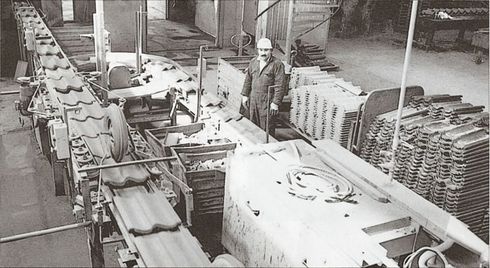 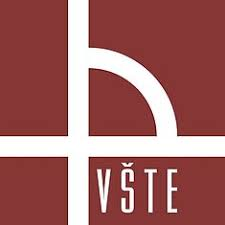 www.vstecb.cz
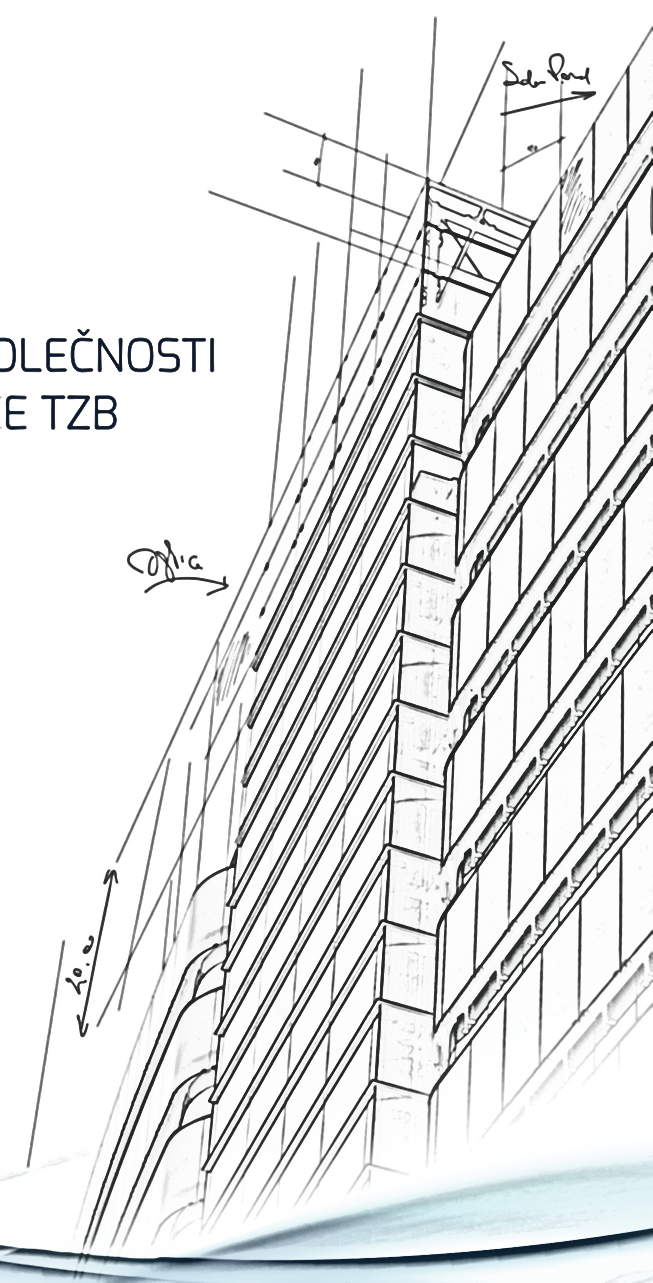 Komplexní střešní systém
1945 – Rudolf H. Braas v závodě Hausenstammu u Frankfurtu. 
1967 – Spojení firem Braas a Maculan, vznik společnosti Bramac
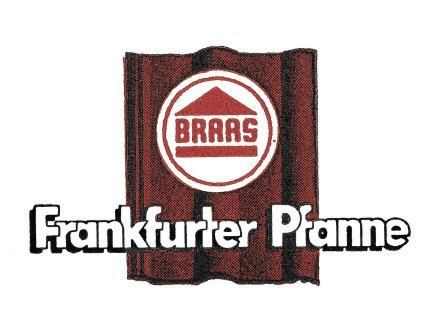 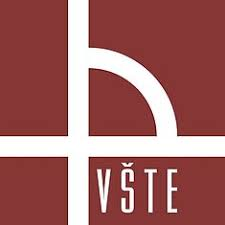 www.vstecb.cz
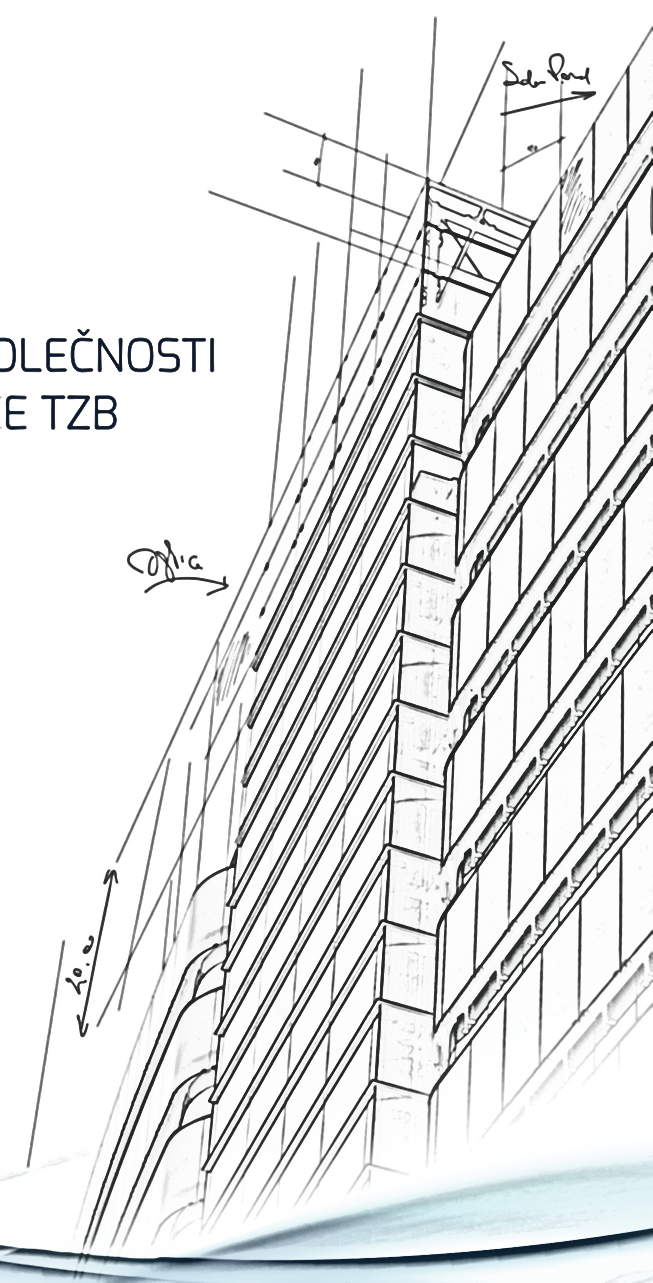 Současná výroba
Schéma výroby 
12 základních procesů
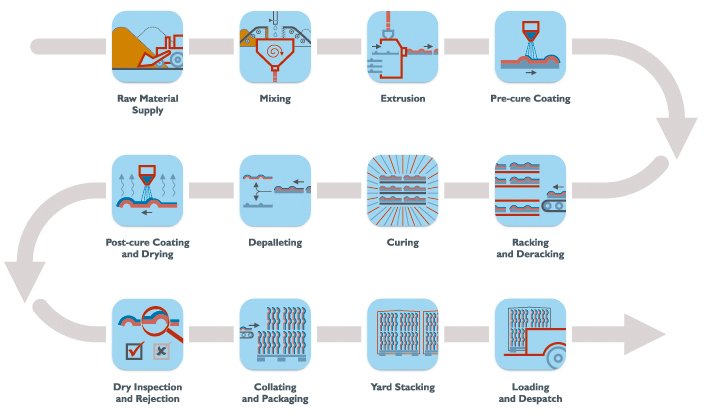 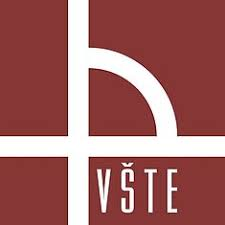 www.vstecb.cz
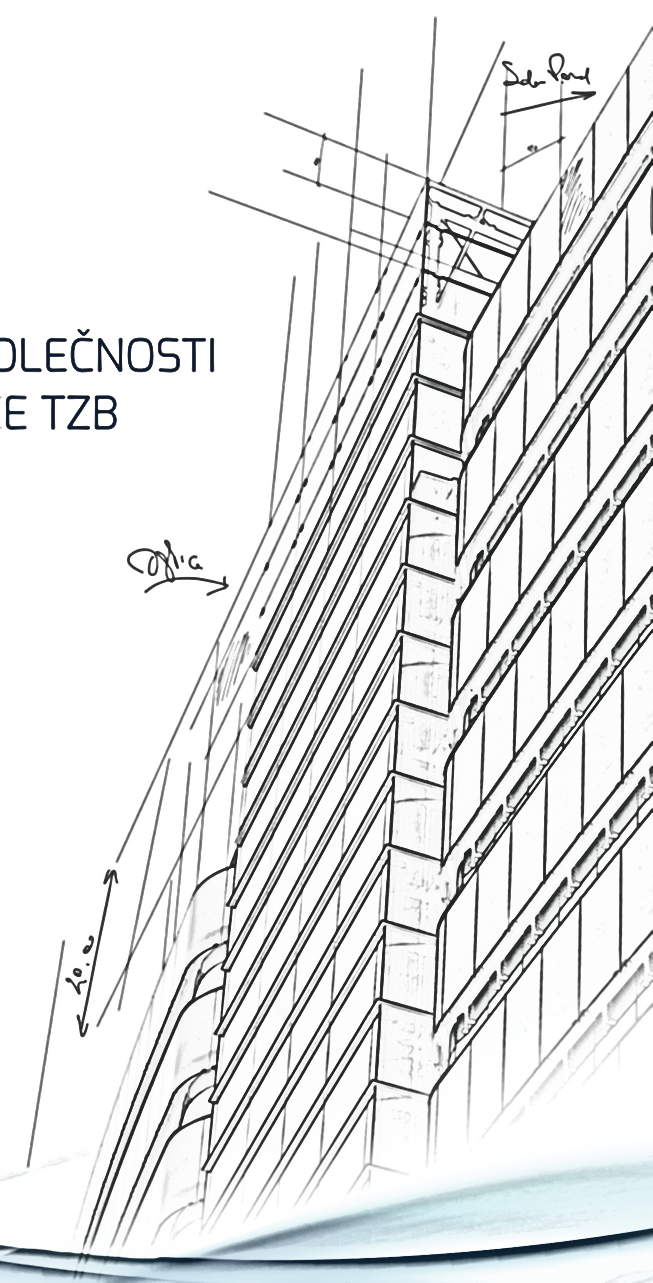 Výrobní linka
2 výrobní pásy 
Základní tašky
tvarovky
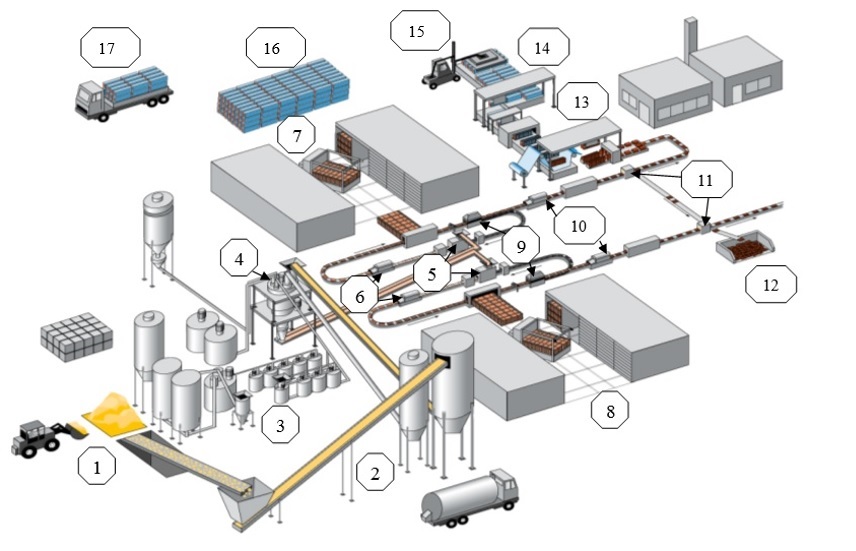 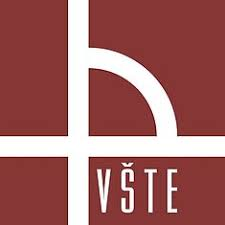 www.vstecb.cz
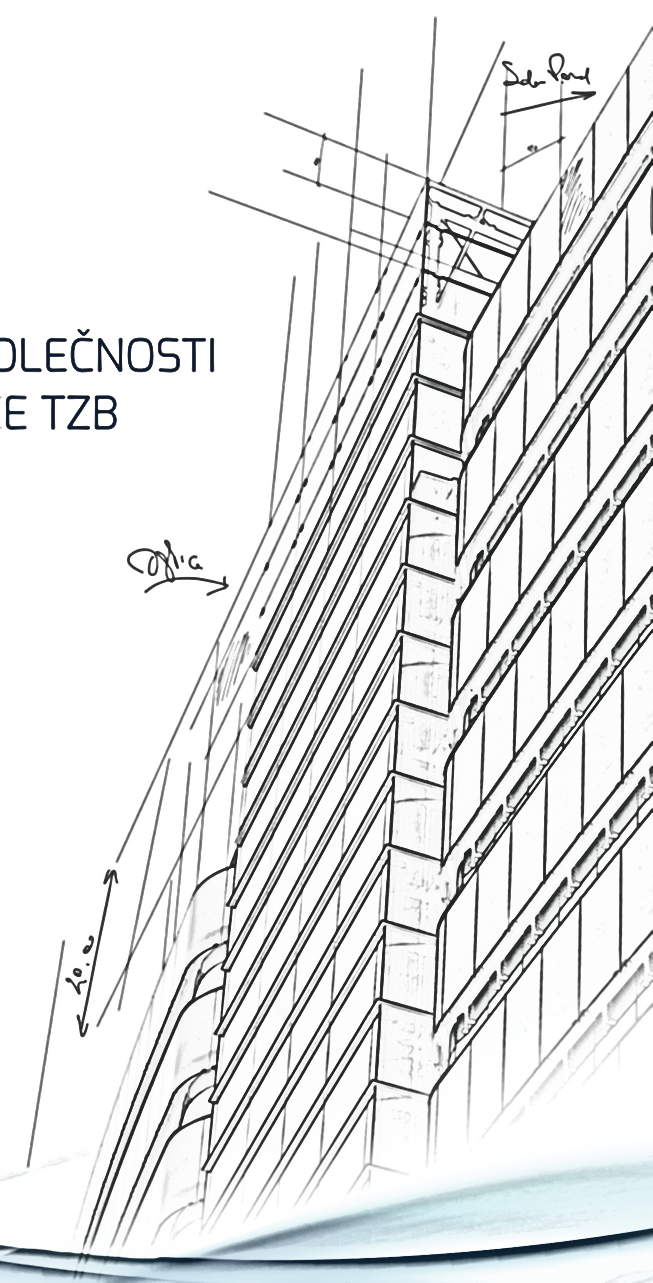 Výrobní linka
Jednotlivé formy
Detail nože
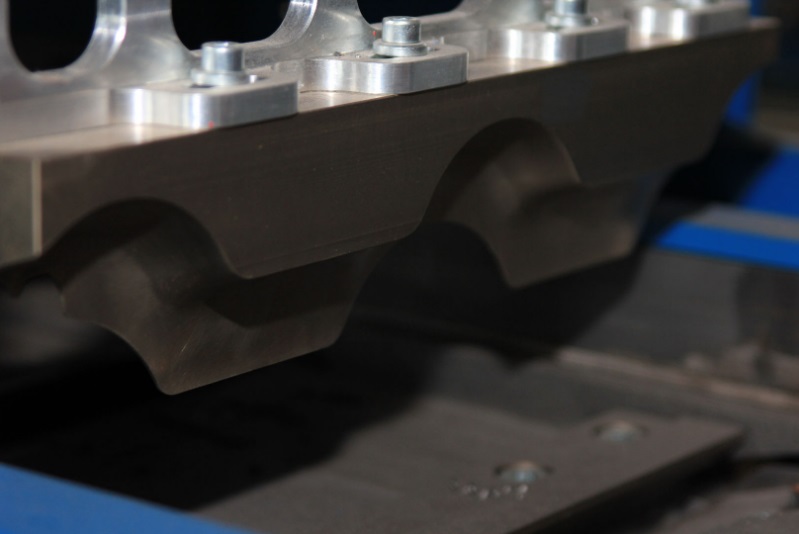 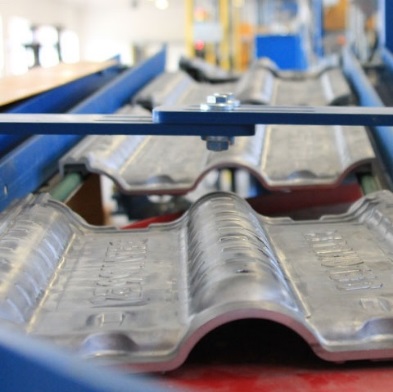 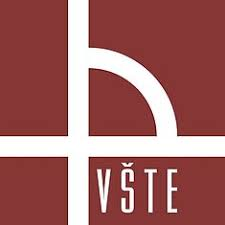 www.vstecb.cz
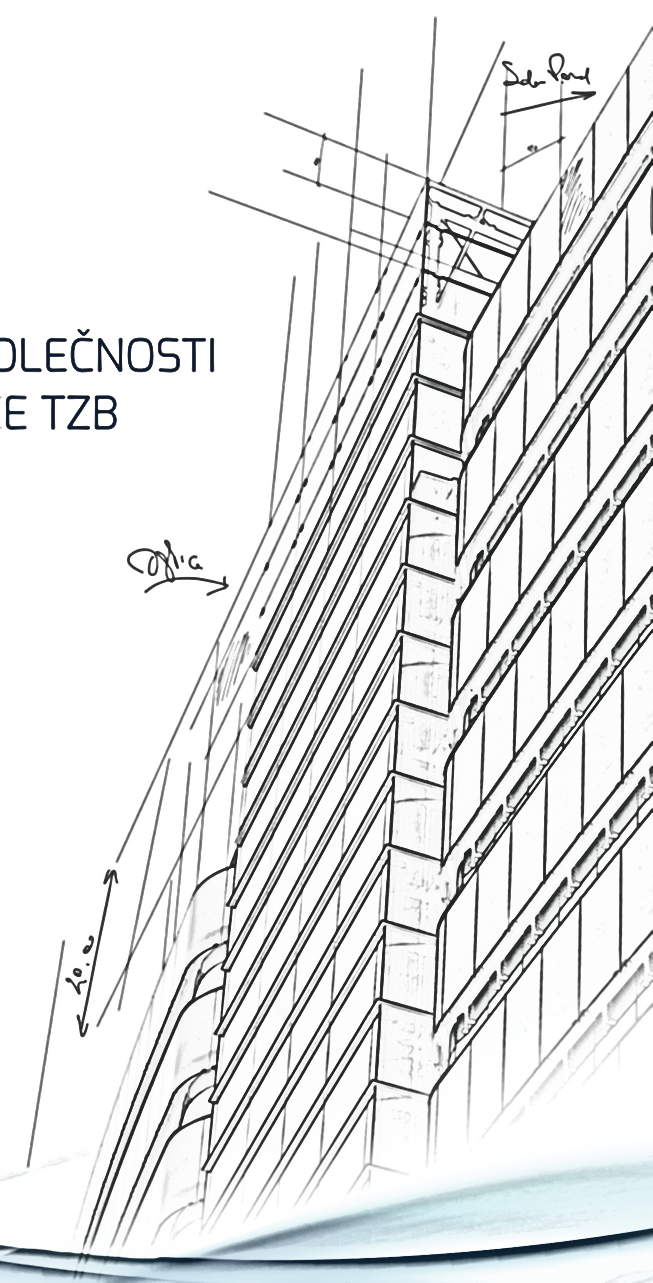 Výrobní linka
Zakládací komora
Zakládající stroj
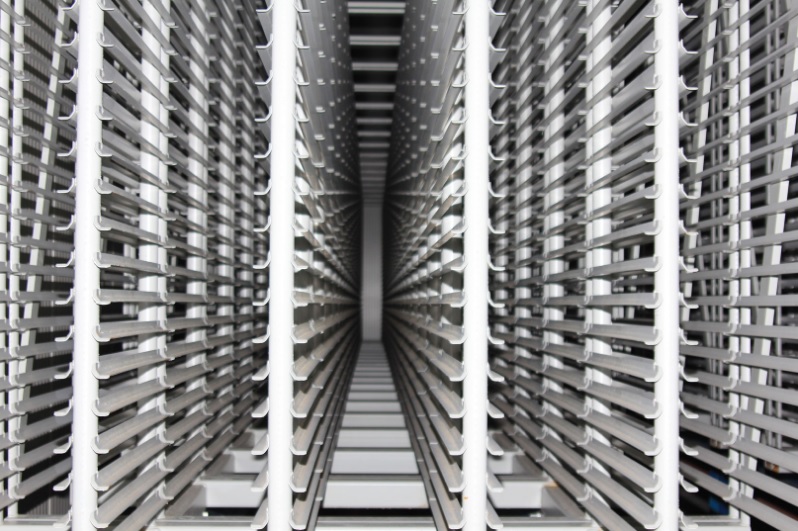 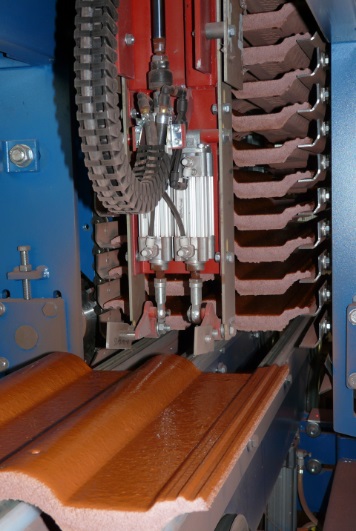 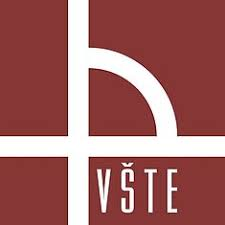 www.vstecb.cz
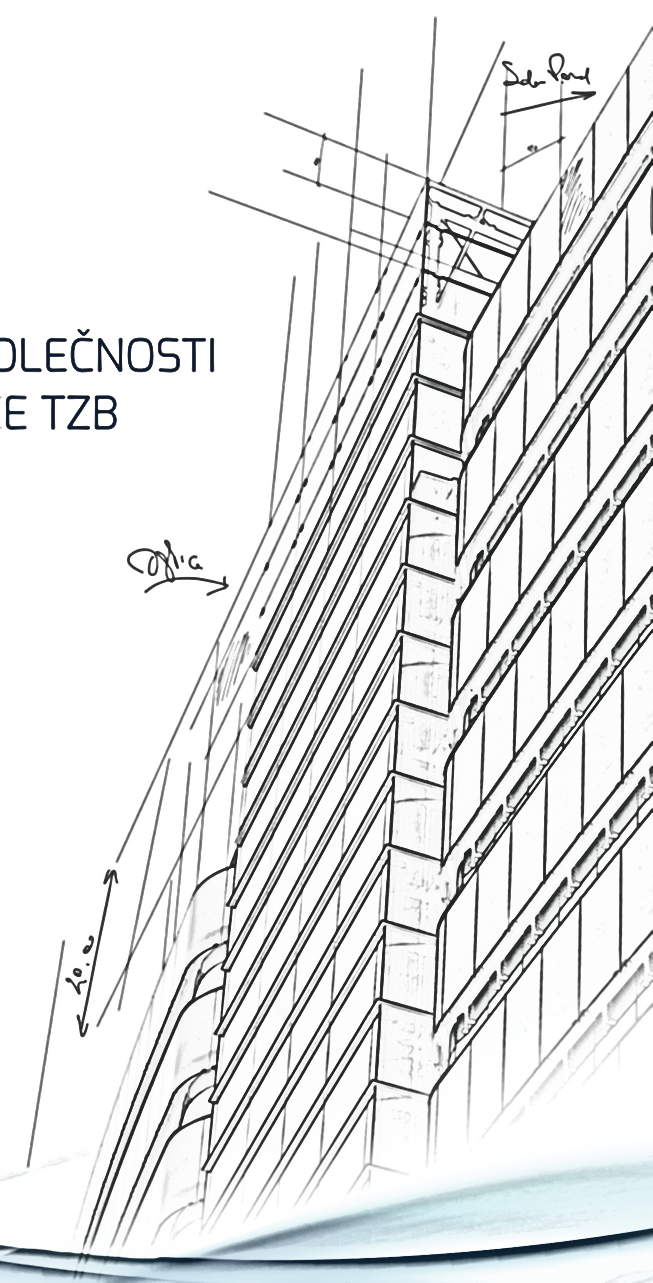 Názvosloví
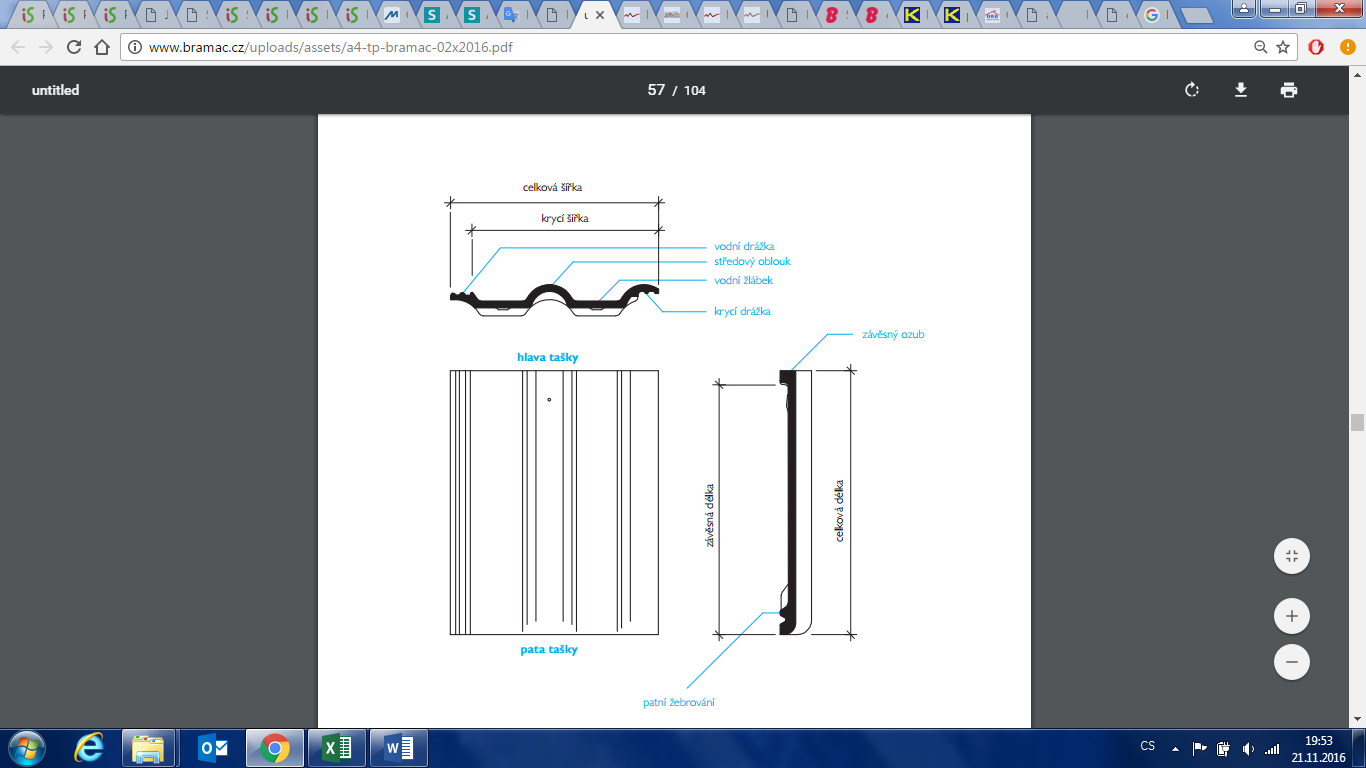 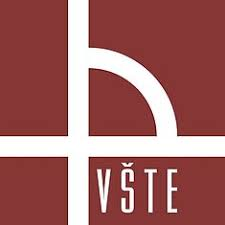 www.vstecb.cz
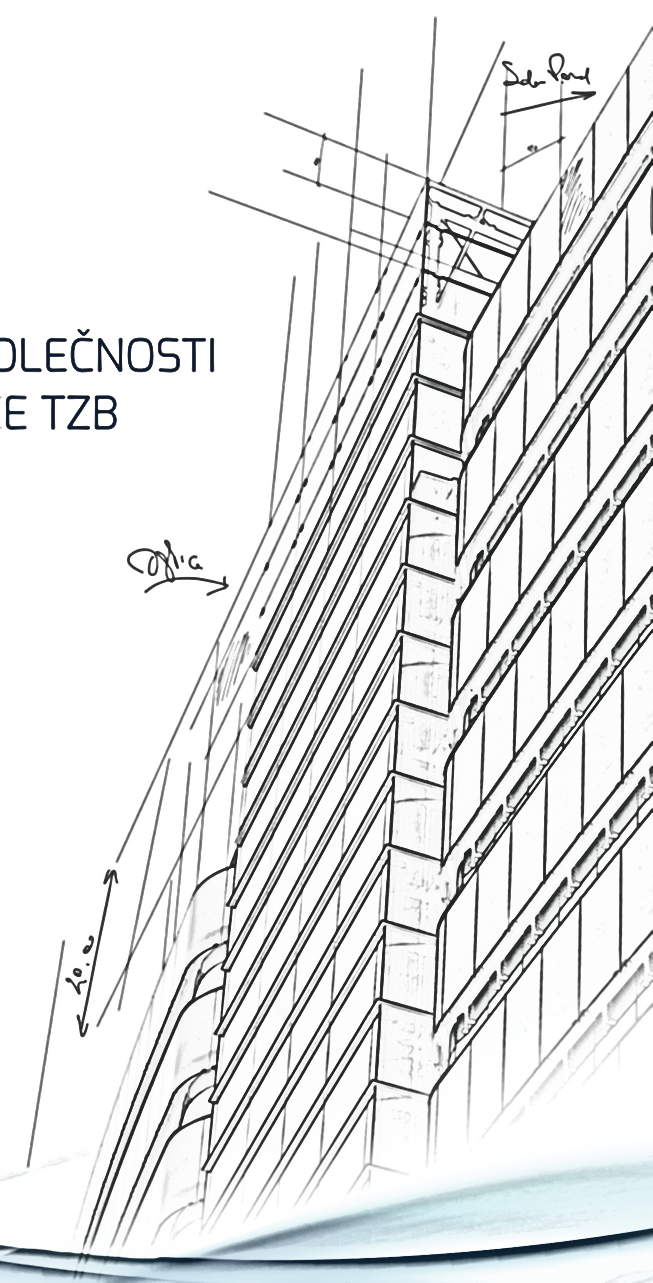 Názvosloví
Taška se zvýšenou vodní drážkou
Taška se sníženou vodní drážkou
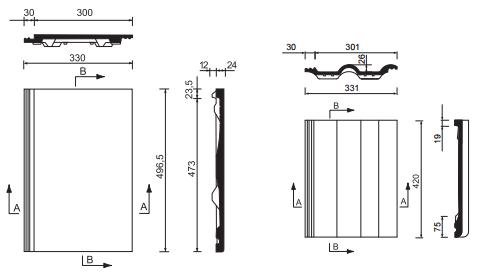 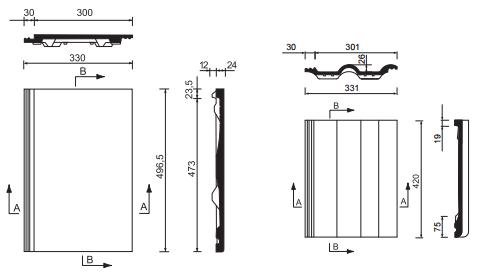 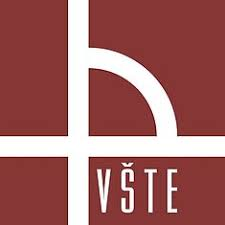 www.vstecb.cz
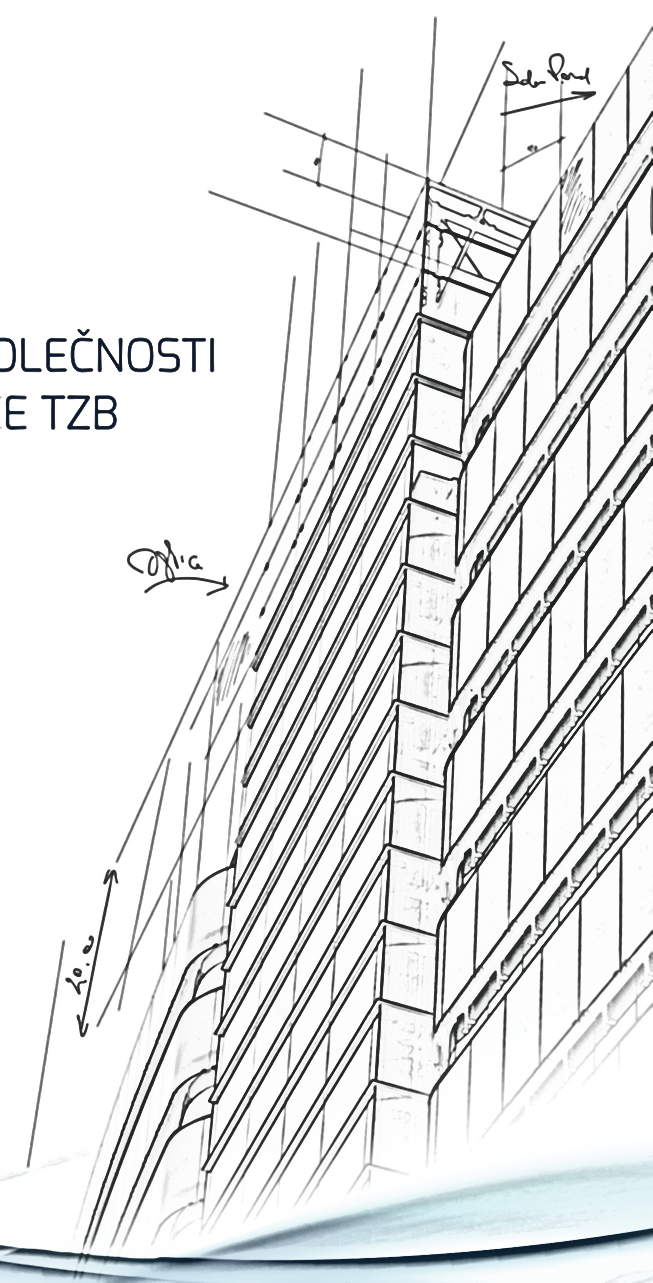 Aplikace krytiny na novostavbu
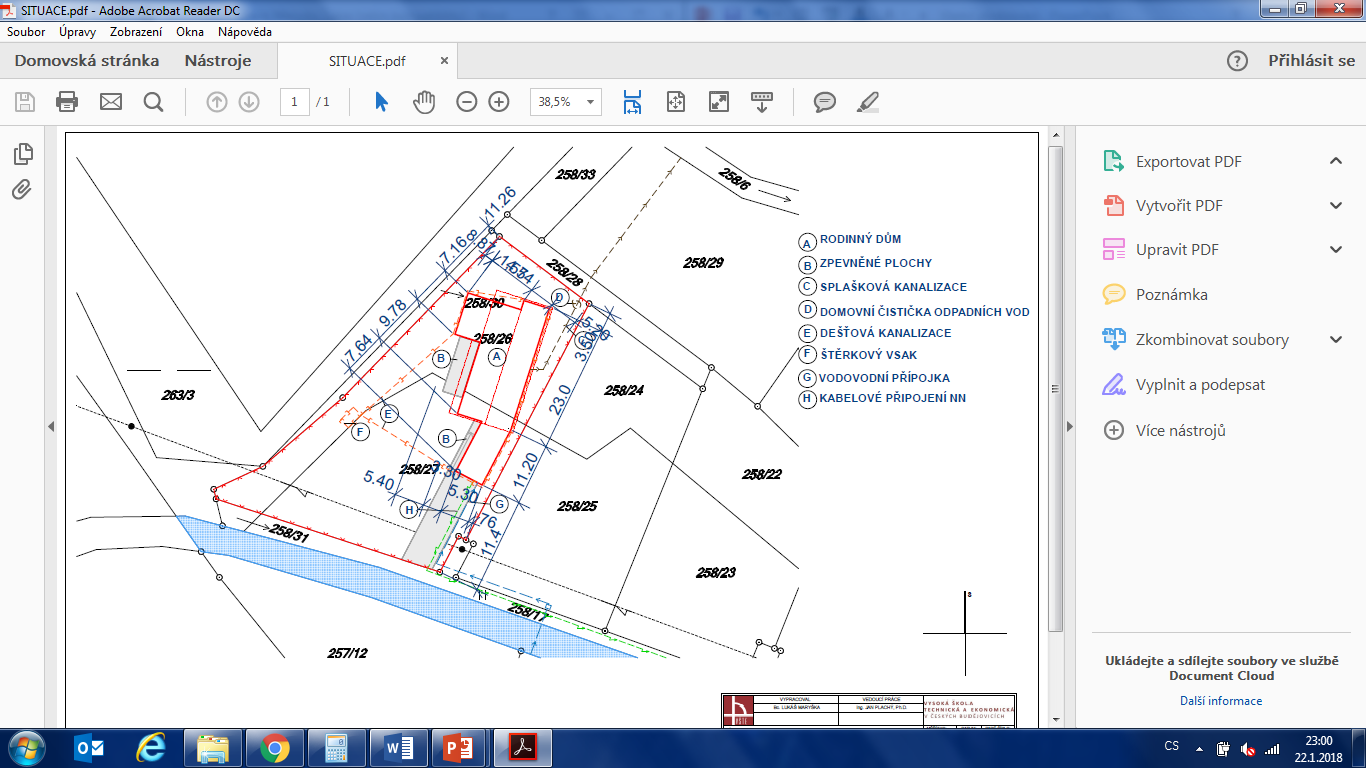 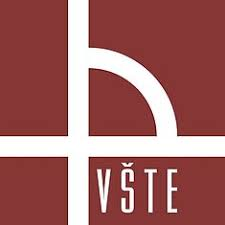 www.vstecb.cz
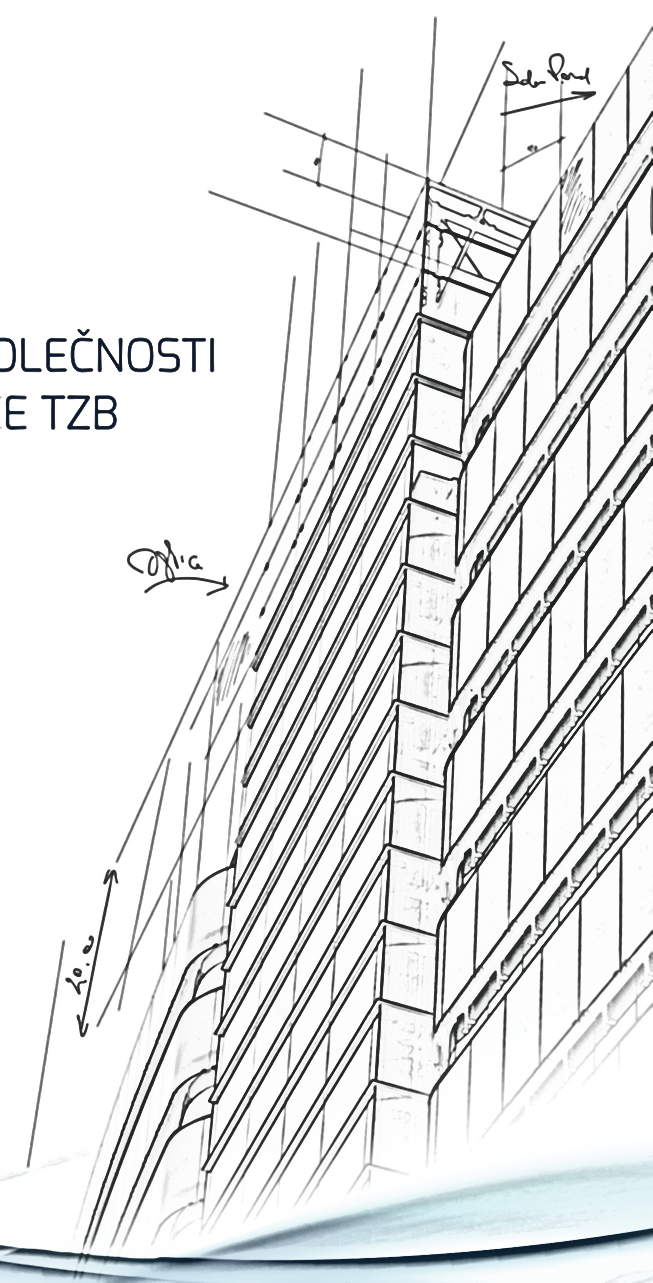 Půdorys objektu
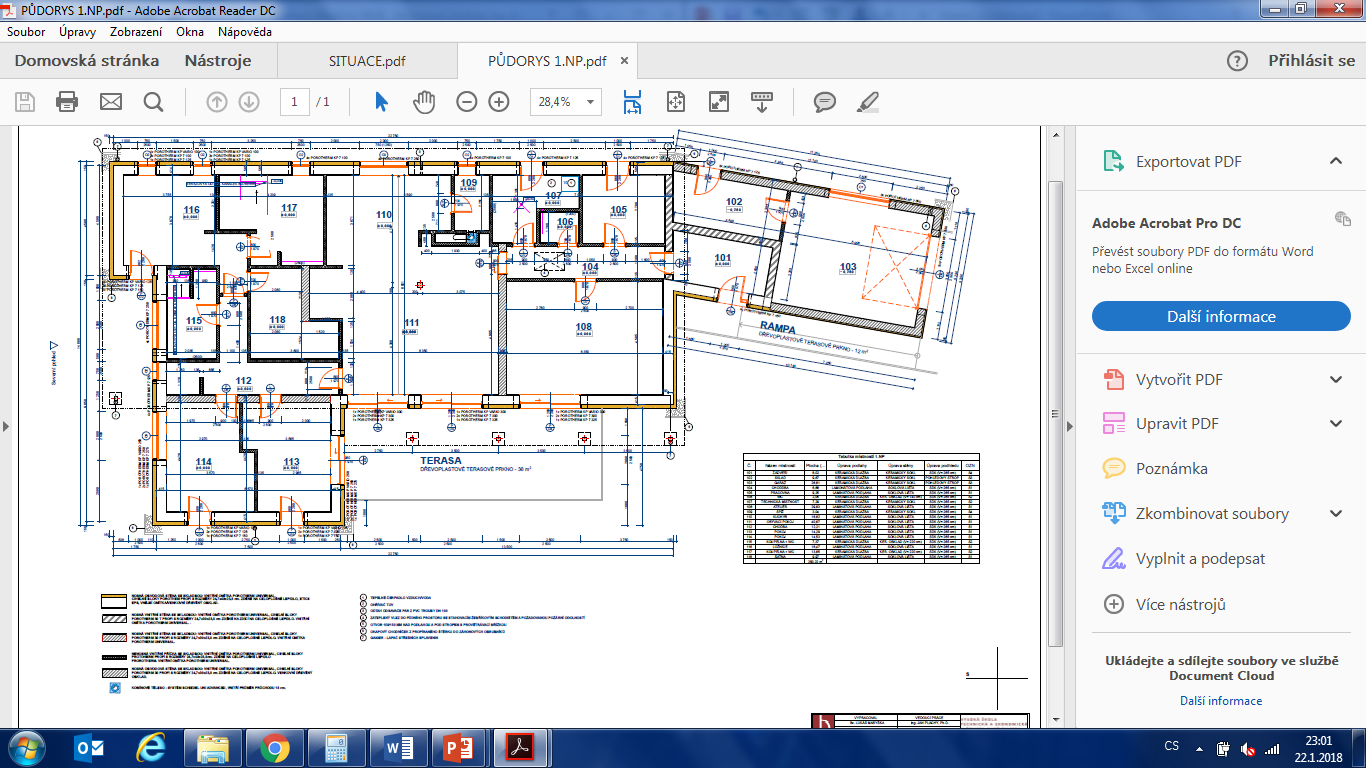 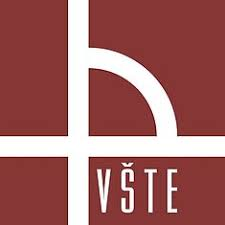 www.vstecb.cz
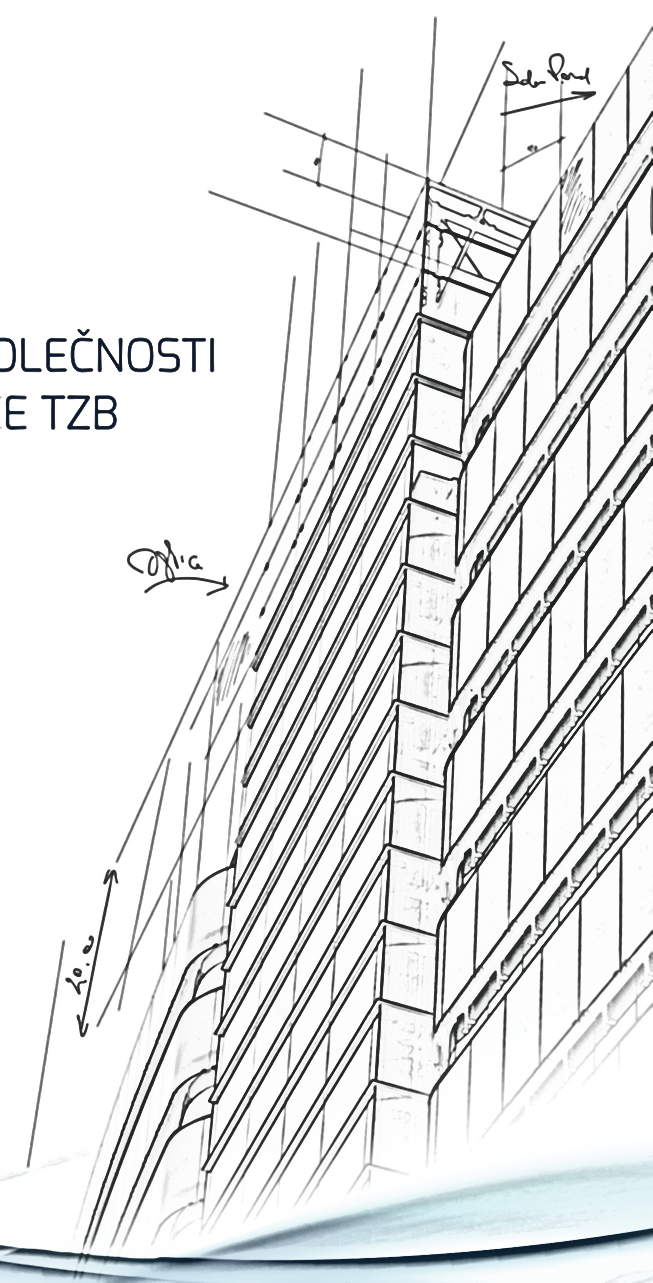 Půdorys krovu
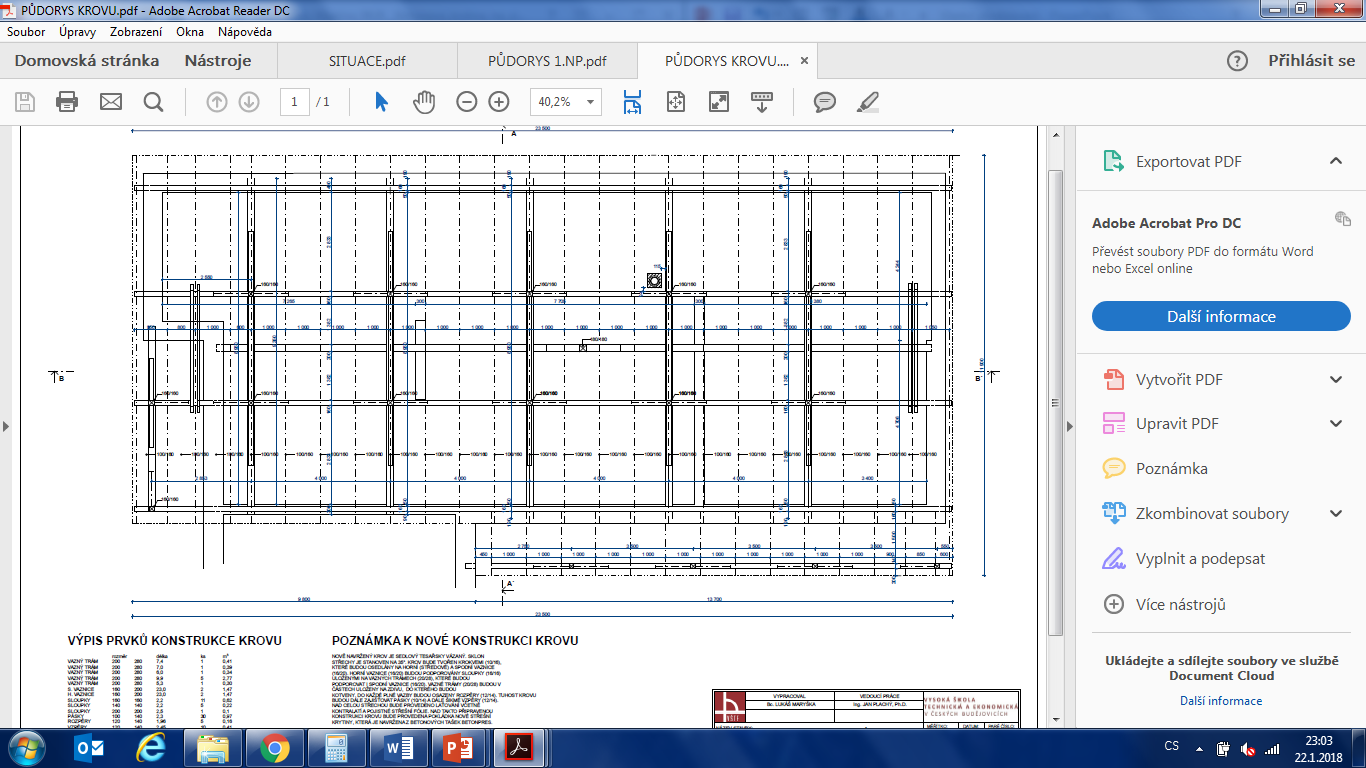 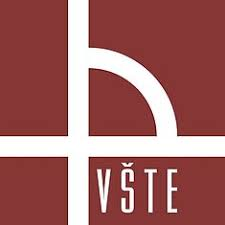 www.vstecb.cz
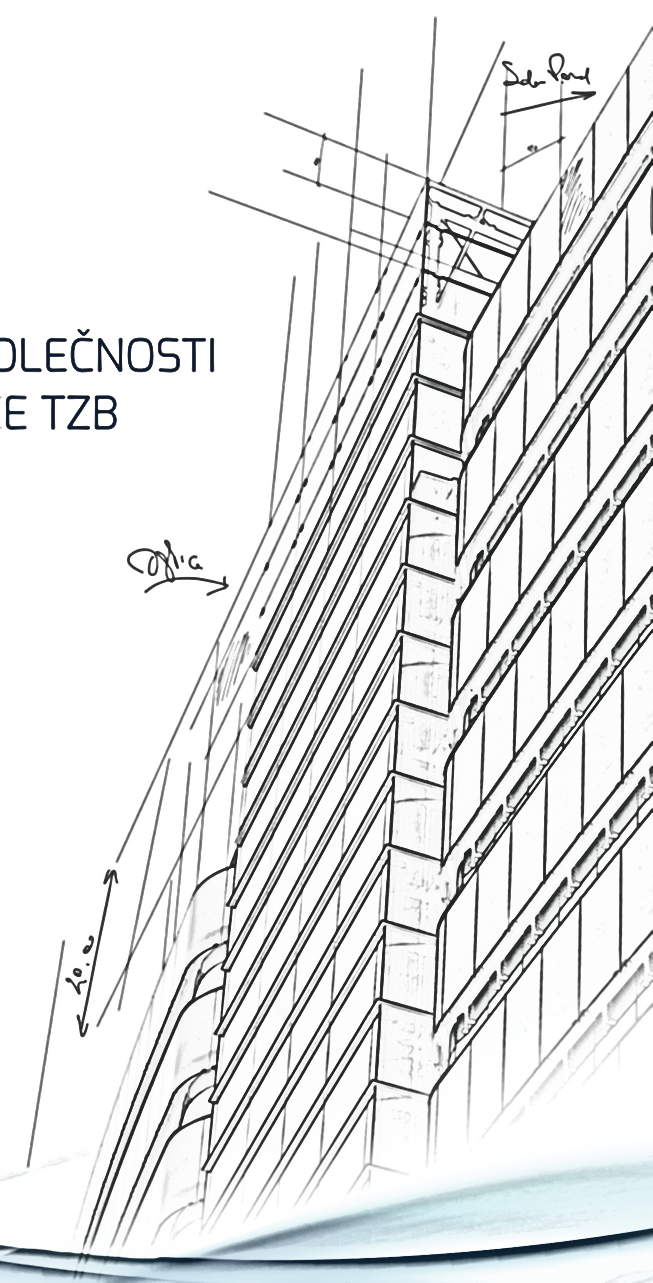 Půdorys střechy
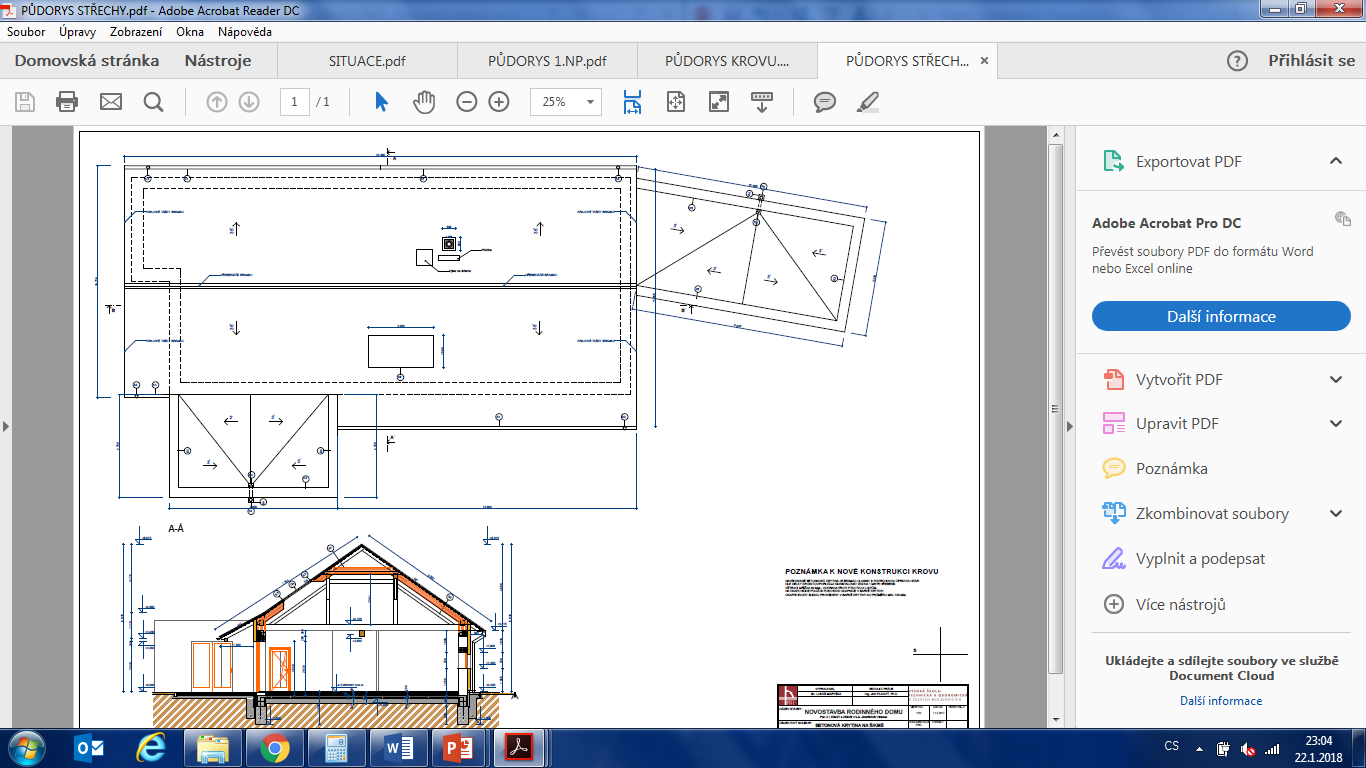 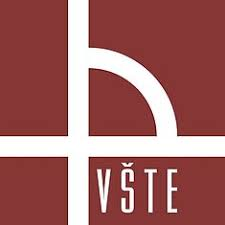 www.vstecb.cz
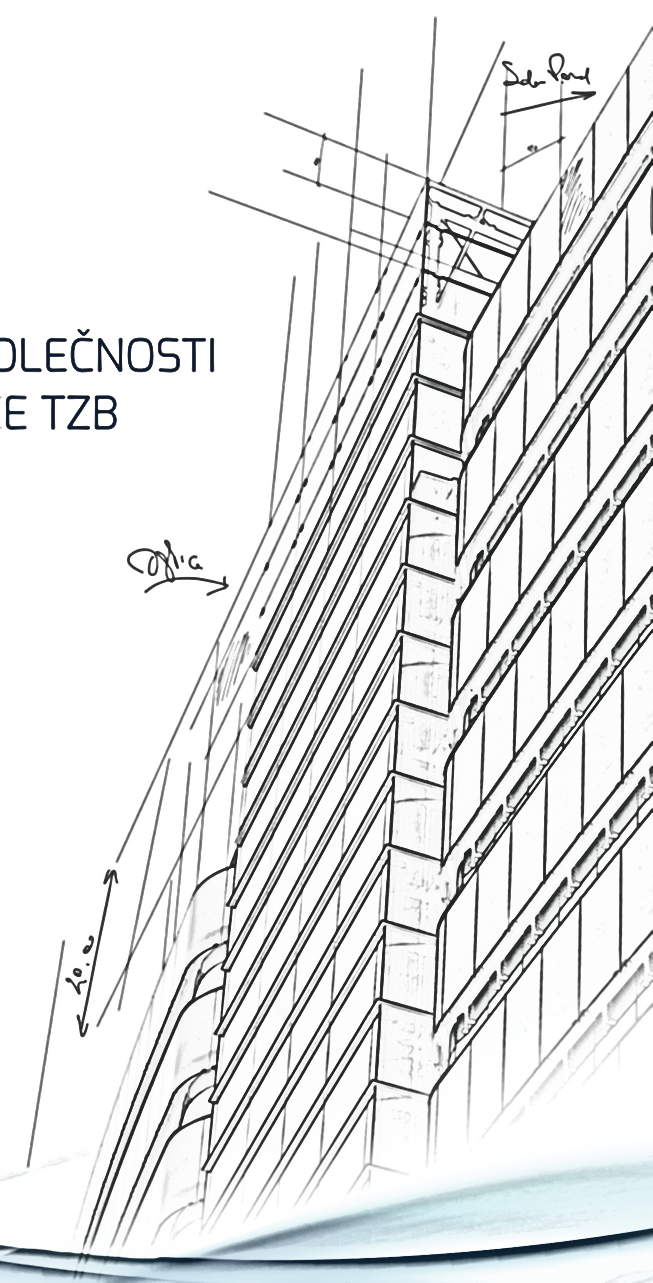 Řezy objektu
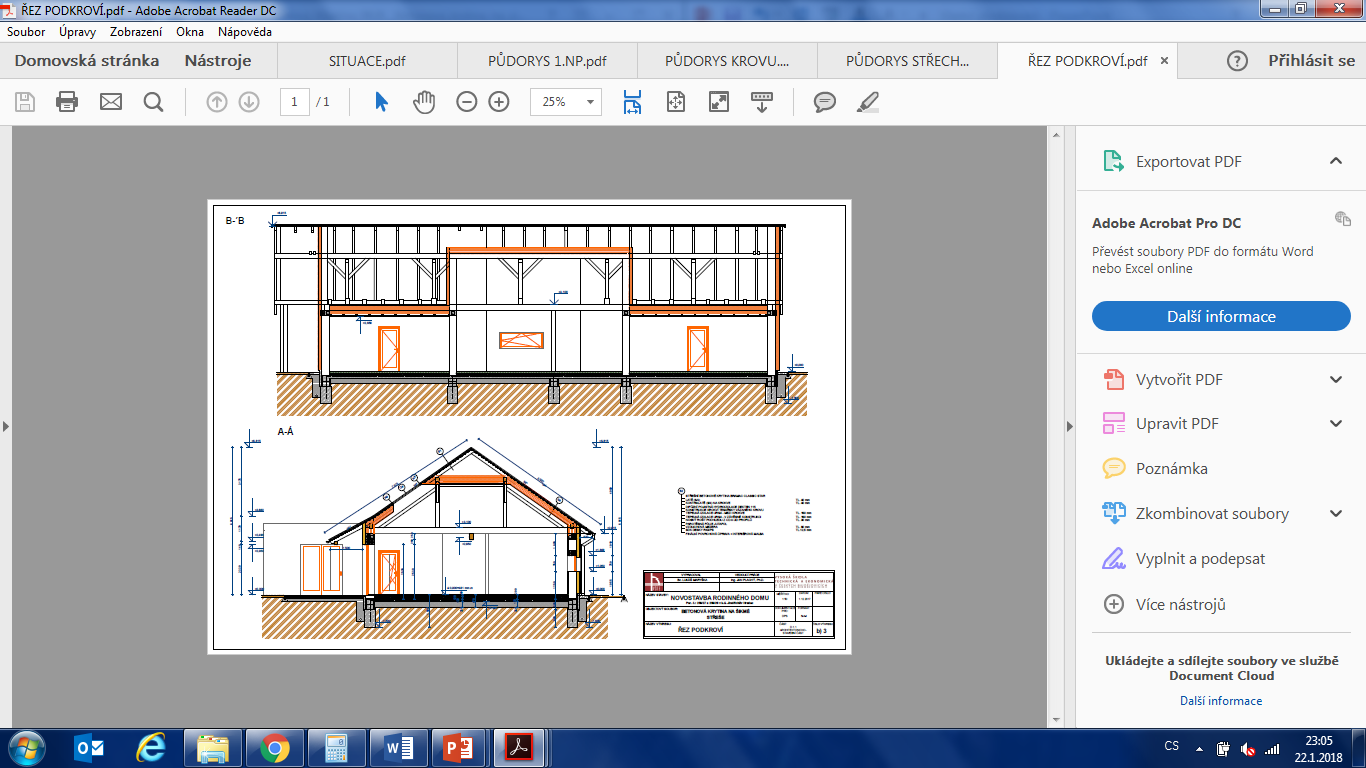 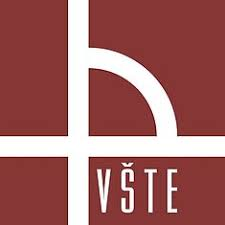 www.vstecb.cz
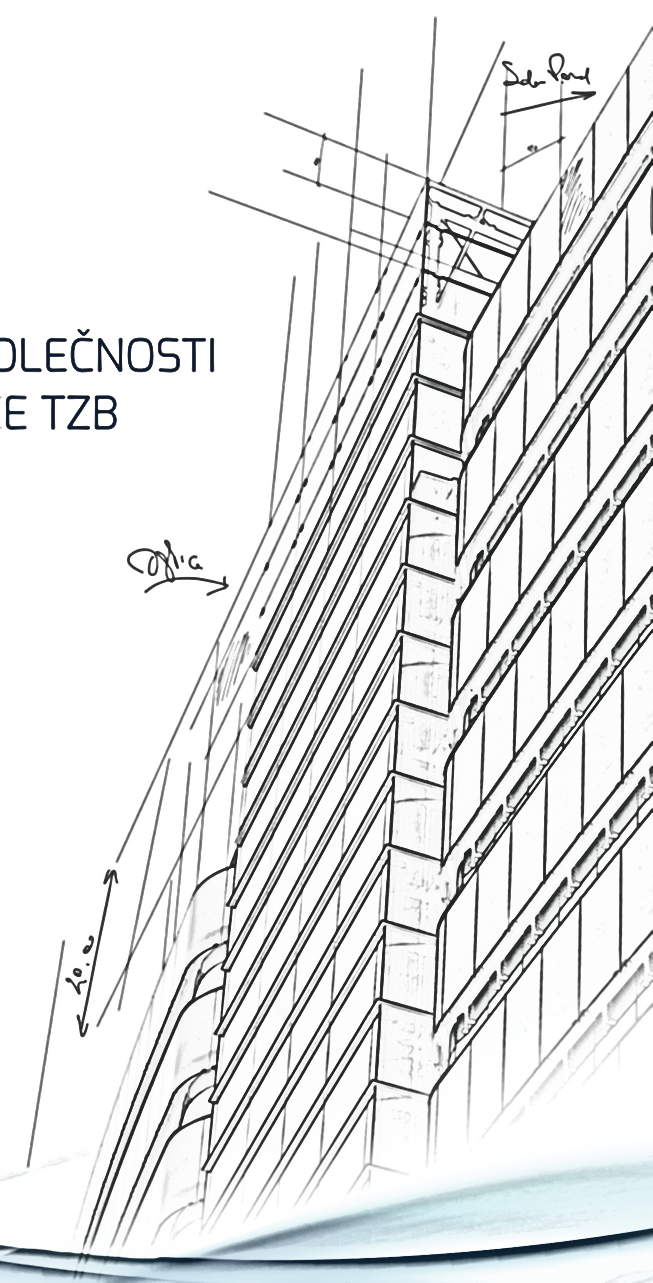 Skladba střešního pláště
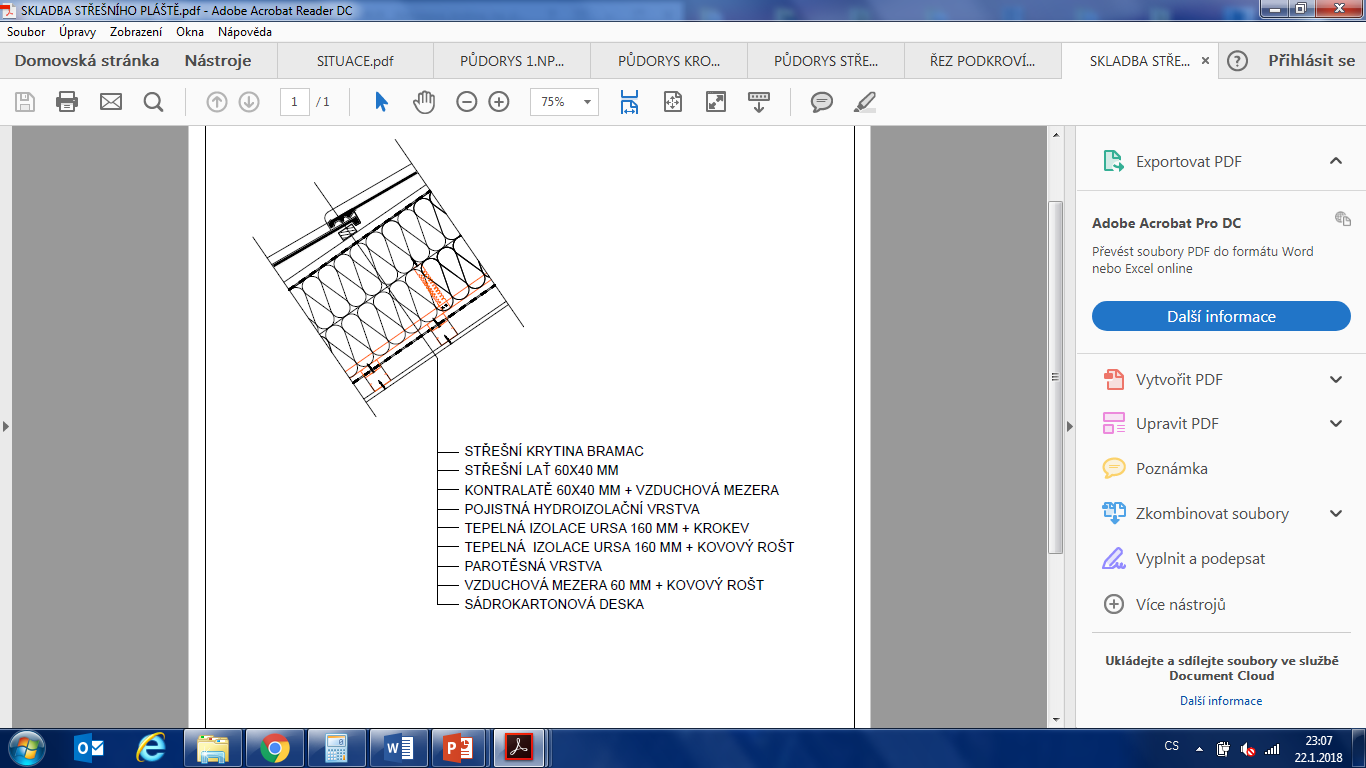 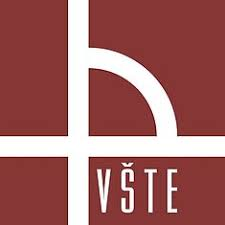 www.vstecb.cz
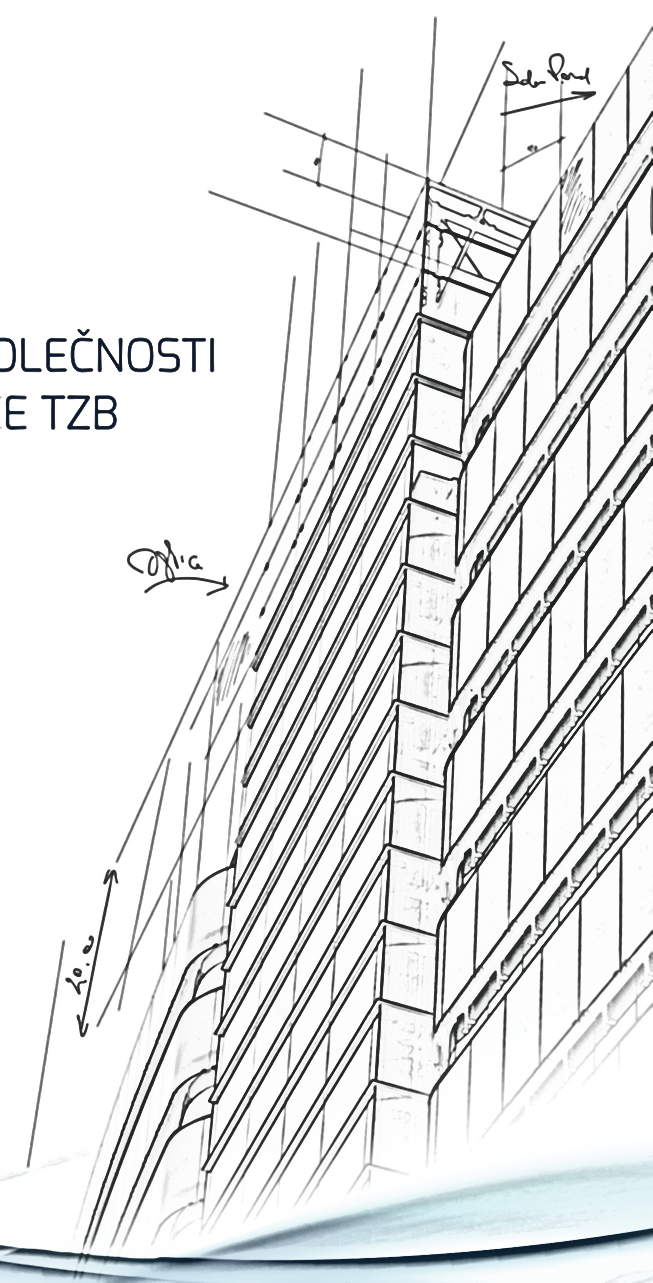 Zhodnocení skladby střešního pláště
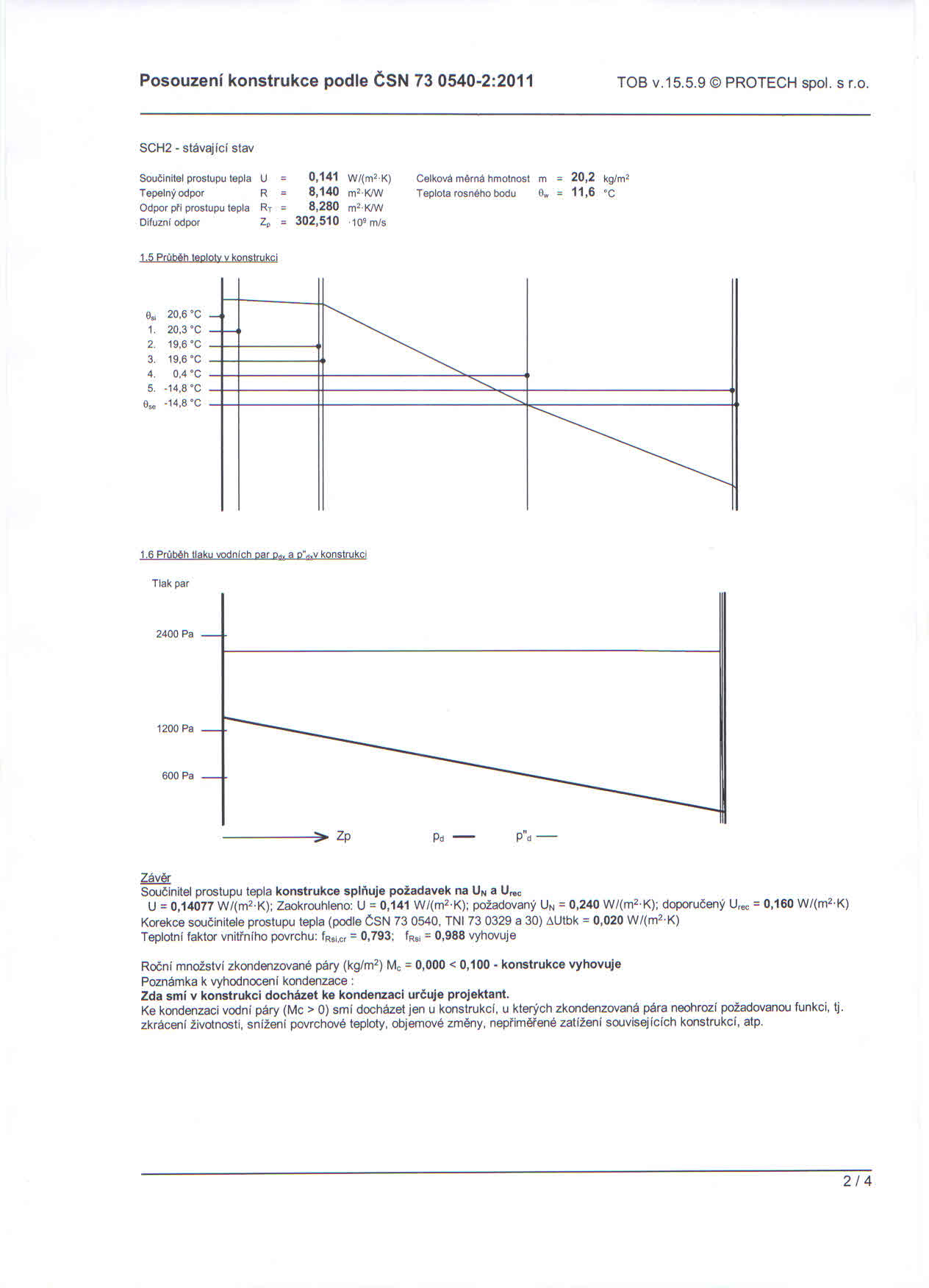 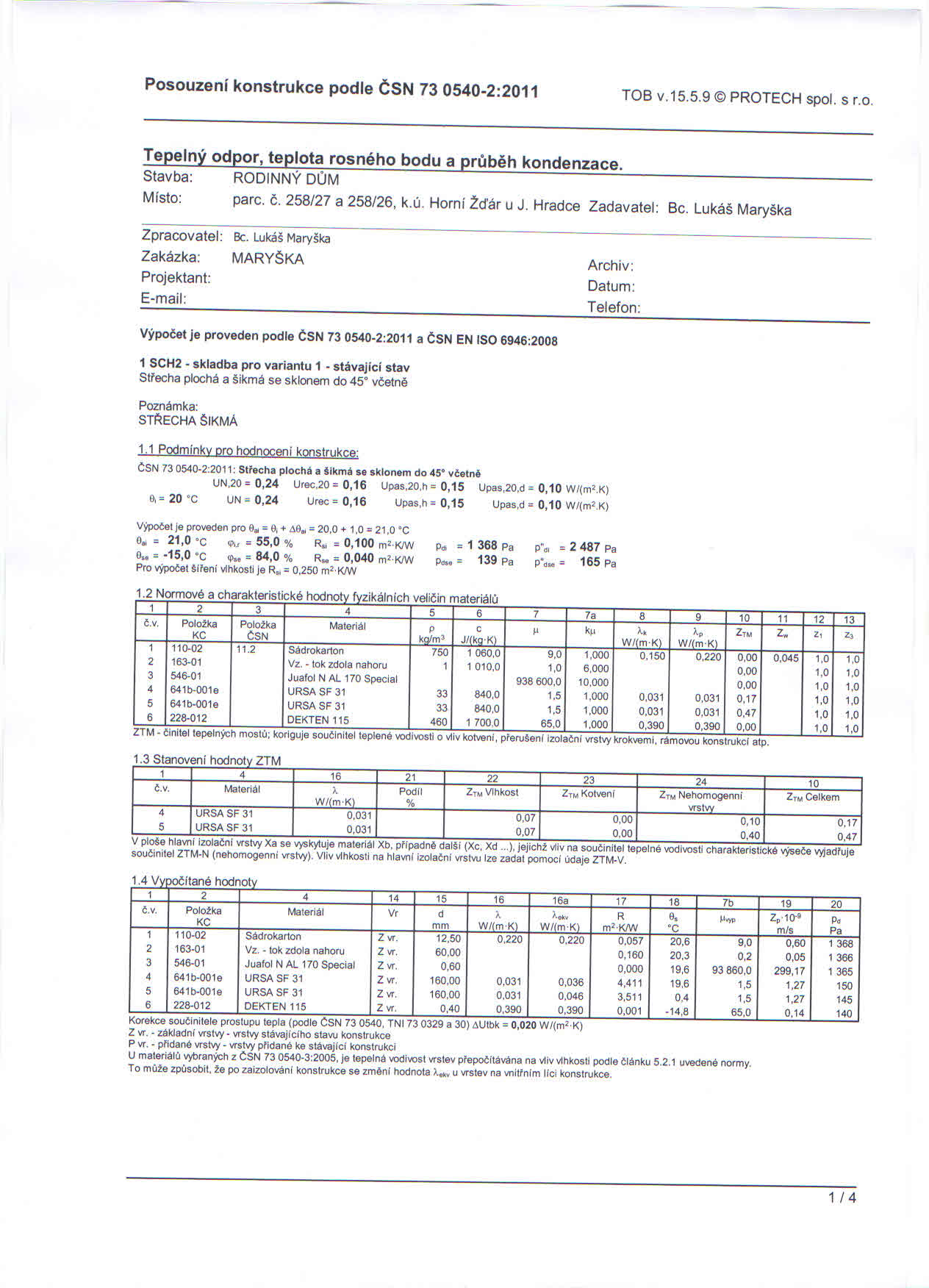 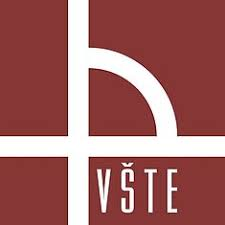 www.vstecb.cz
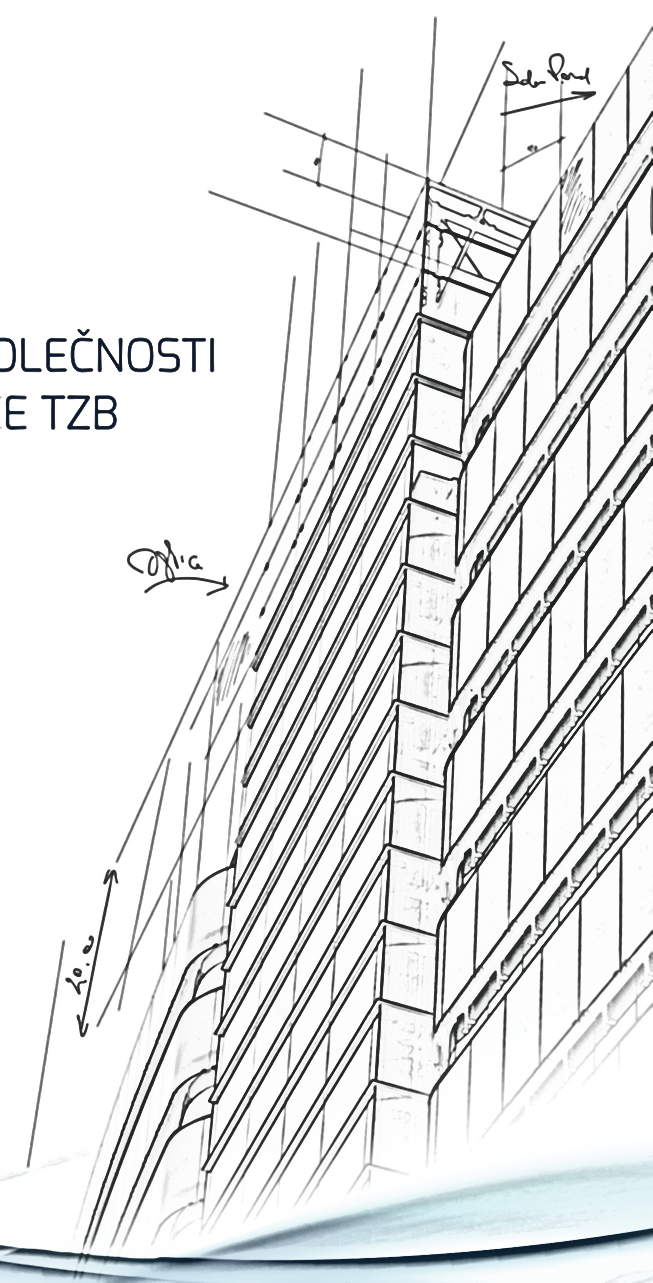 Detail hřebene
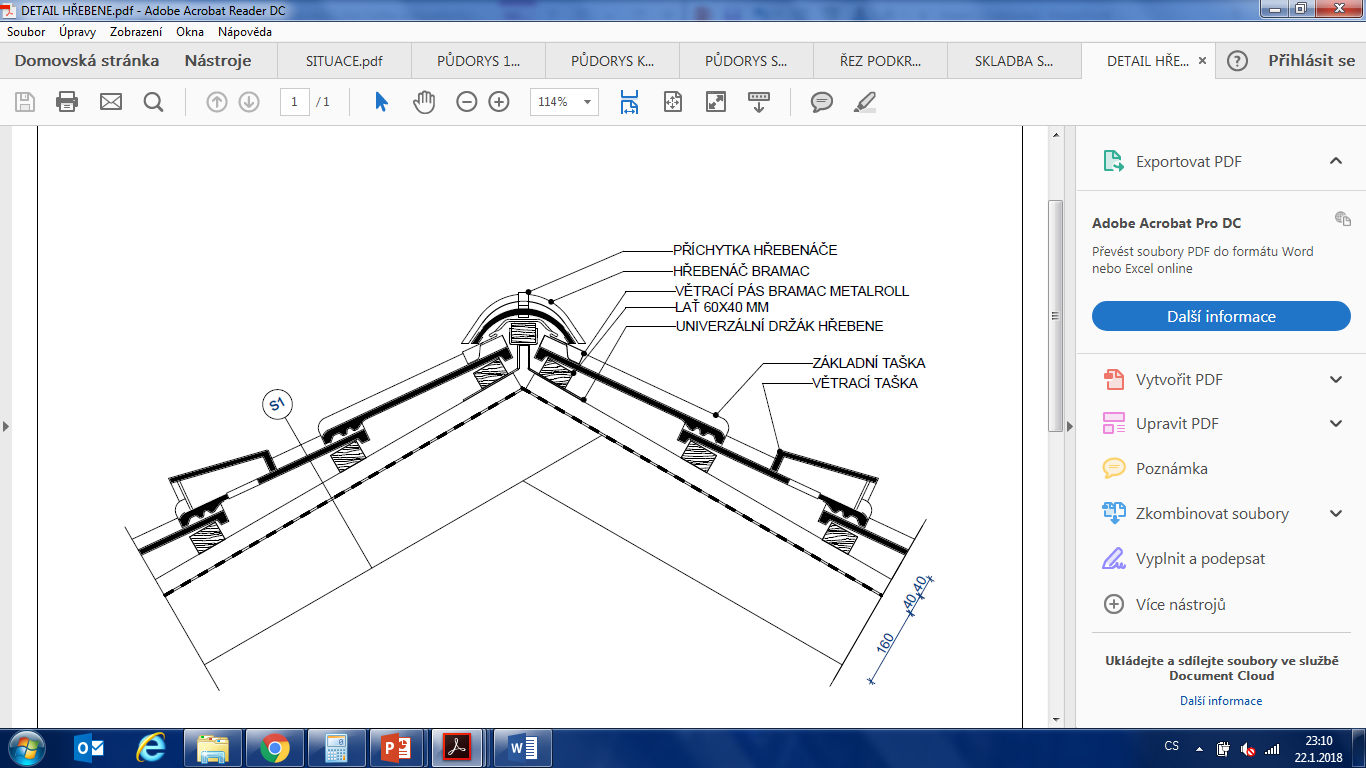 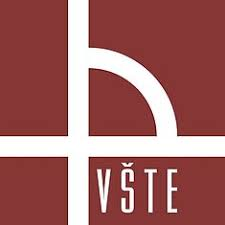 www.vstecb.cz
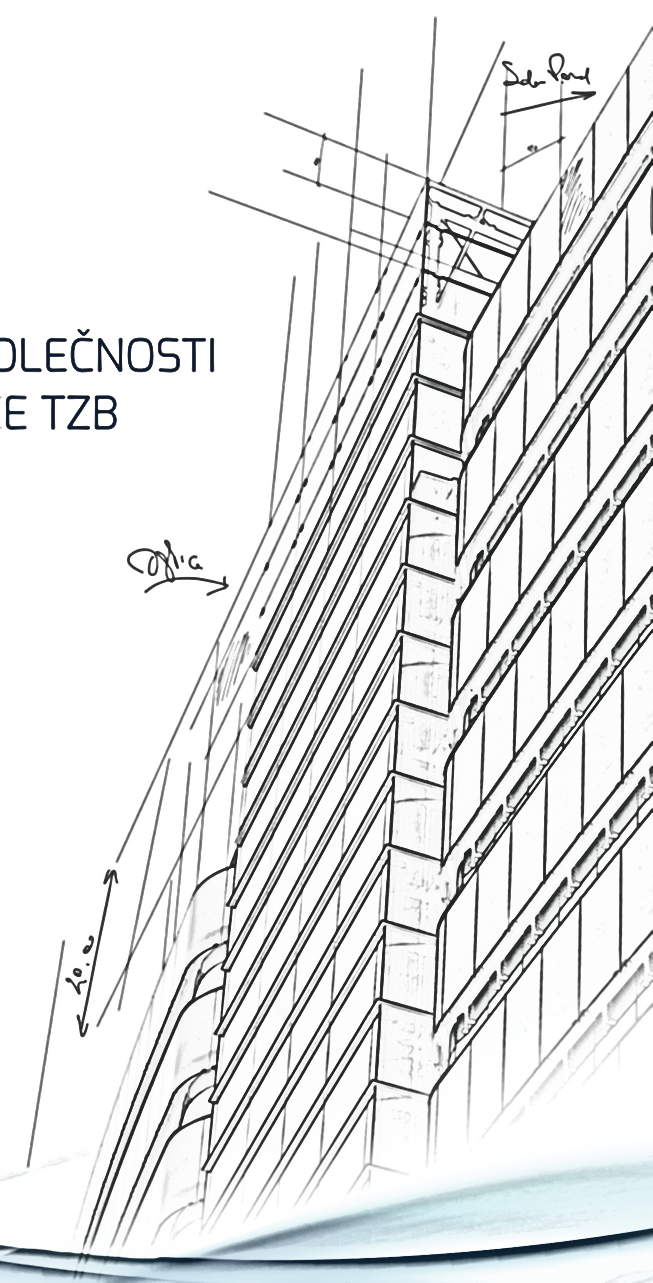 Detail komína
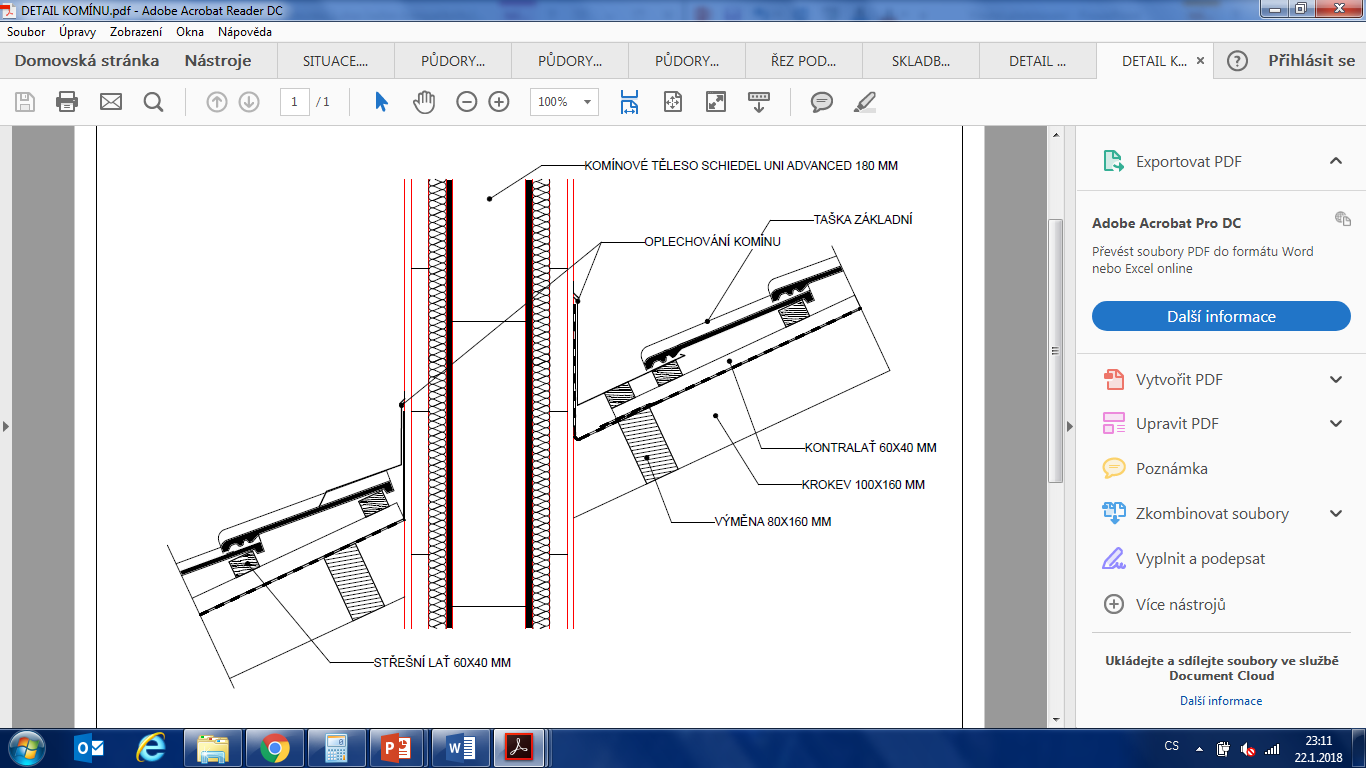 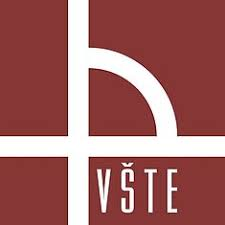 www.vstecb.cz
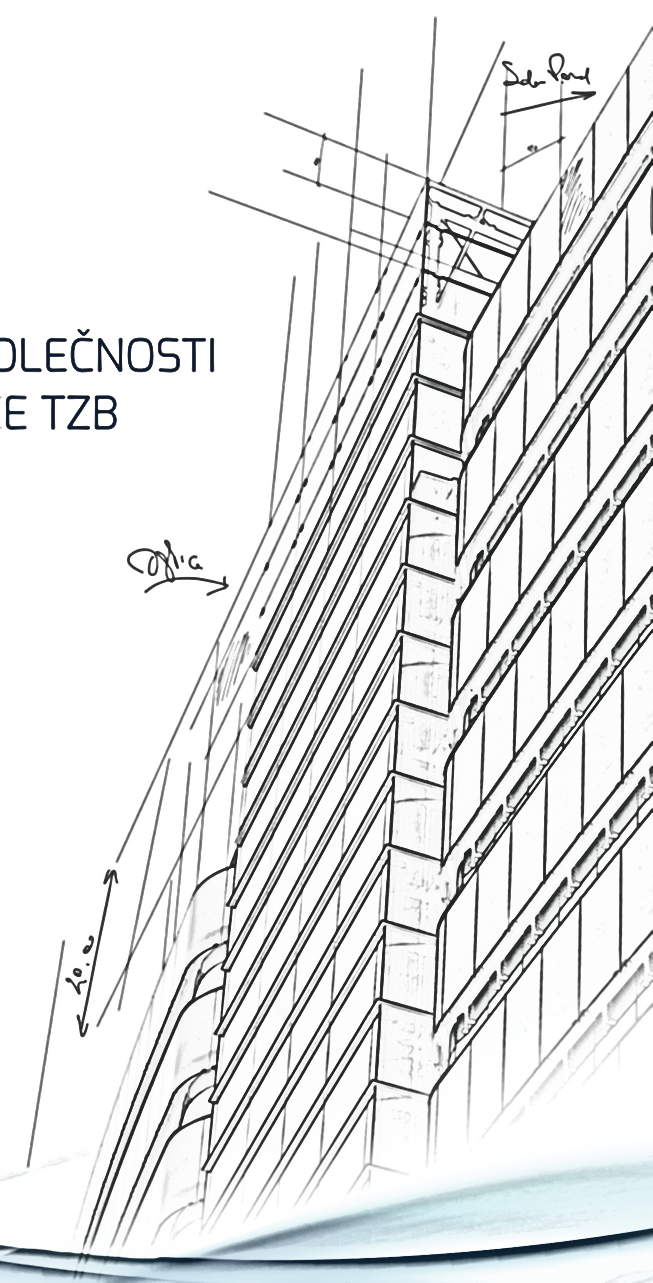 Detail světlíku 1
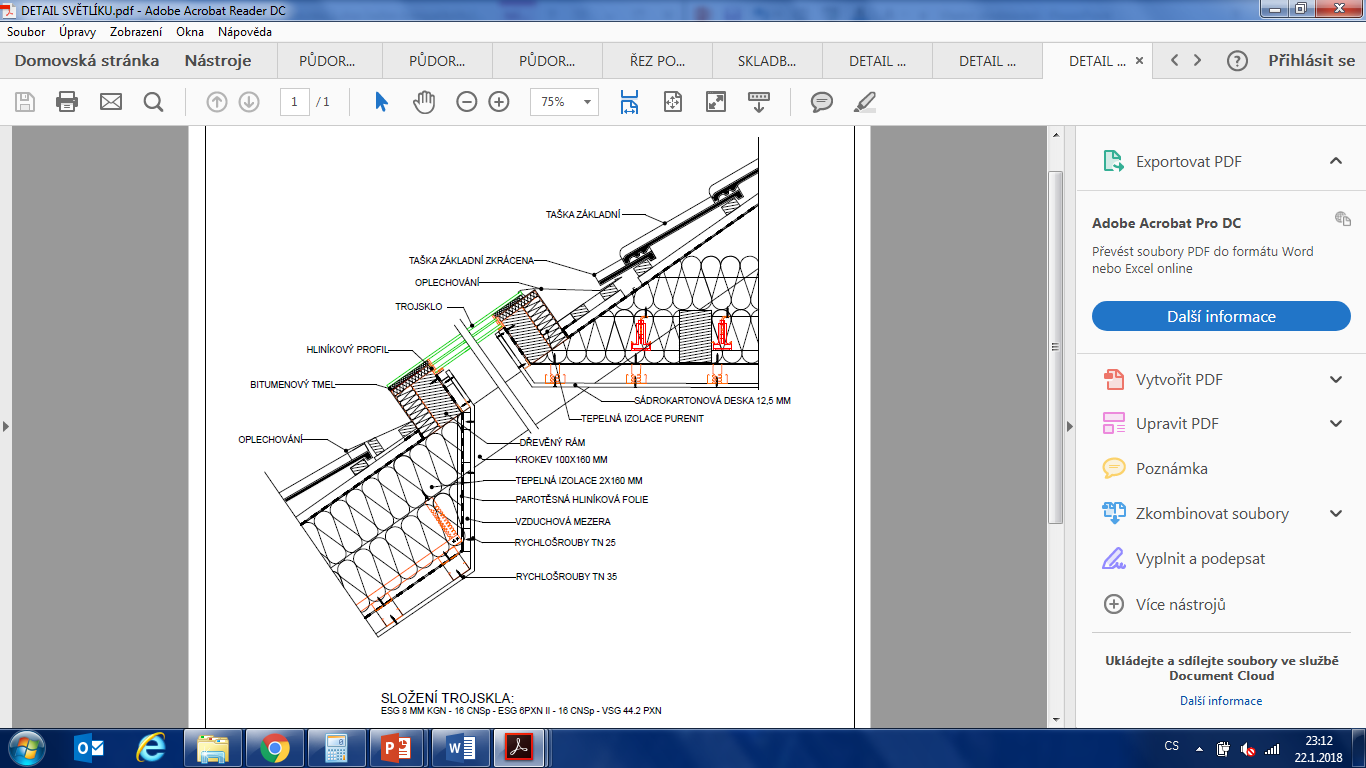 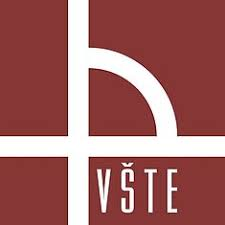 www.vstecb.cz
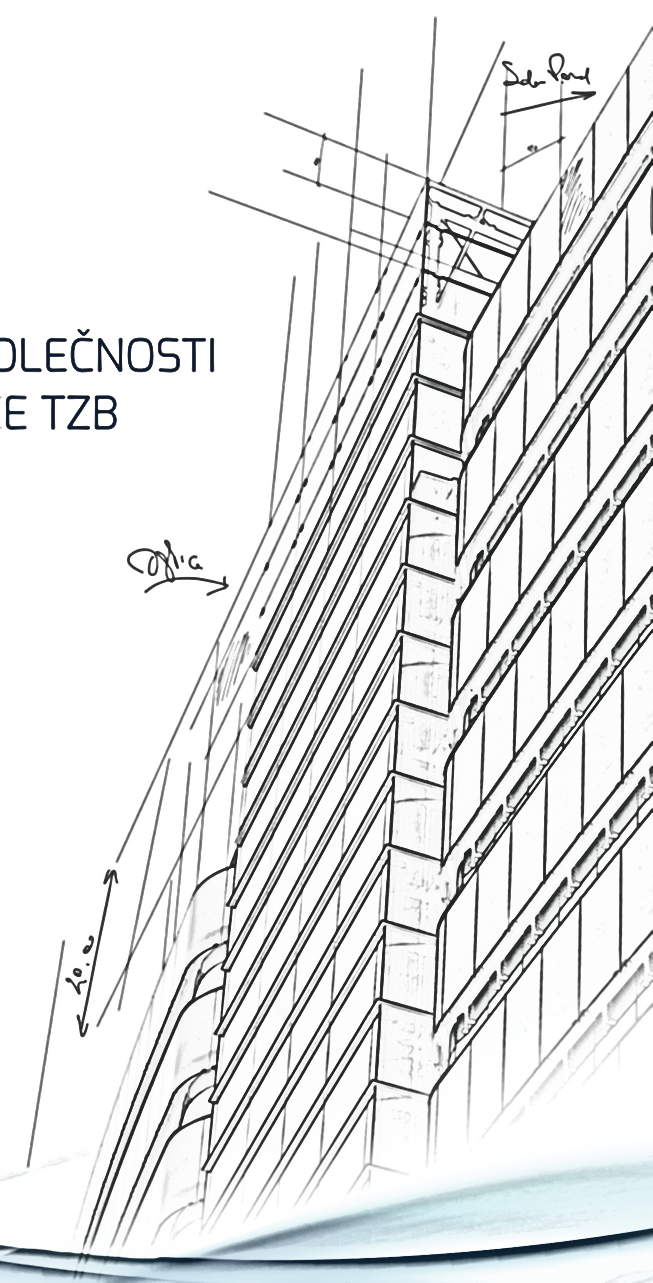 Detail světlíku 2
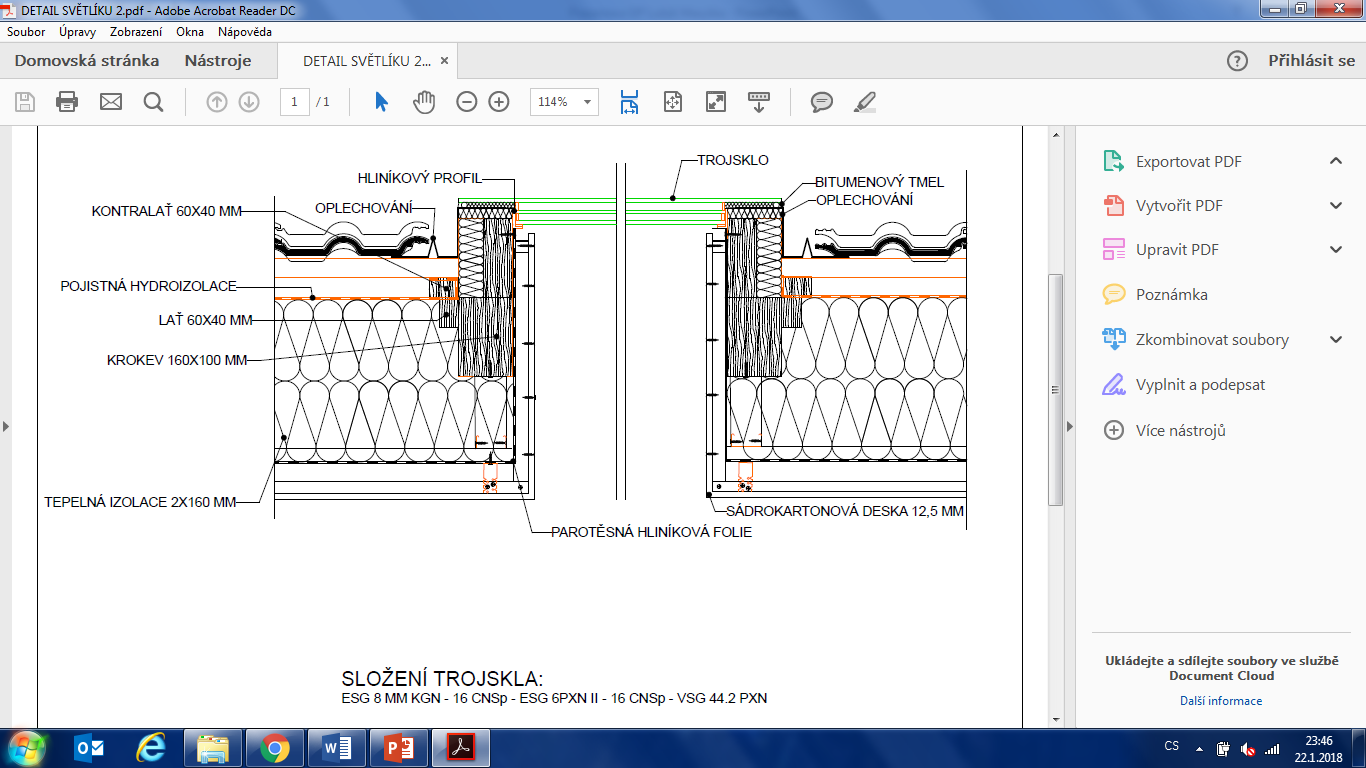 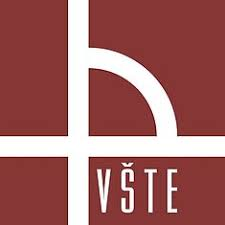 www.vstecb.cz
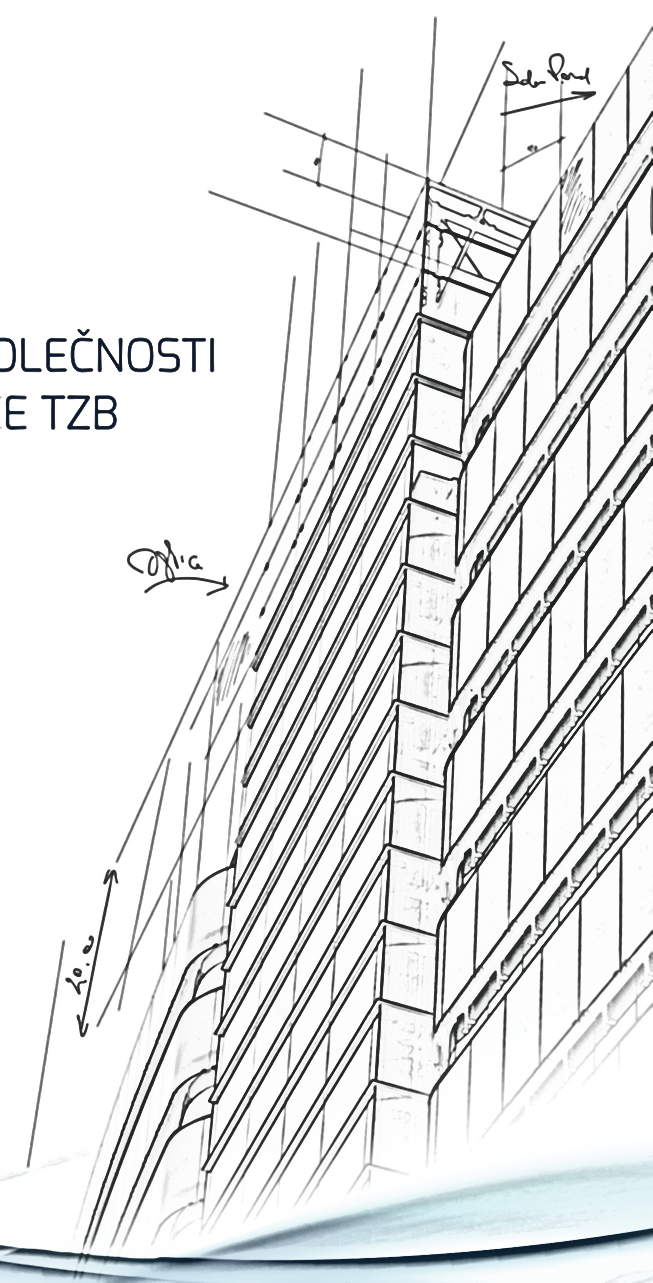 Fotografie z realizace RD
Nosná konstrukce krovu
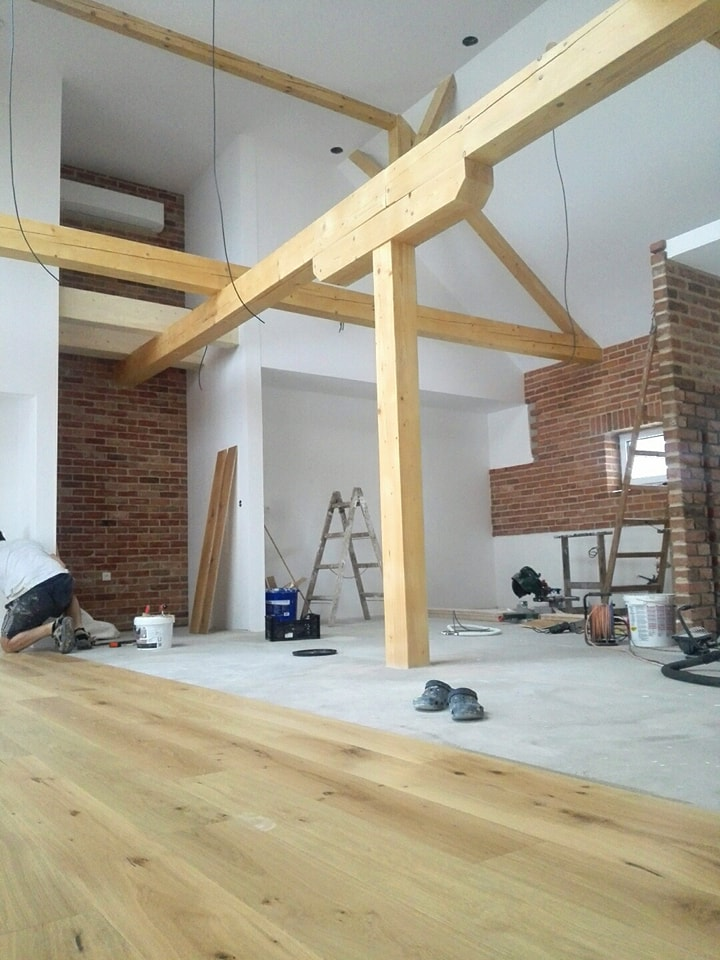 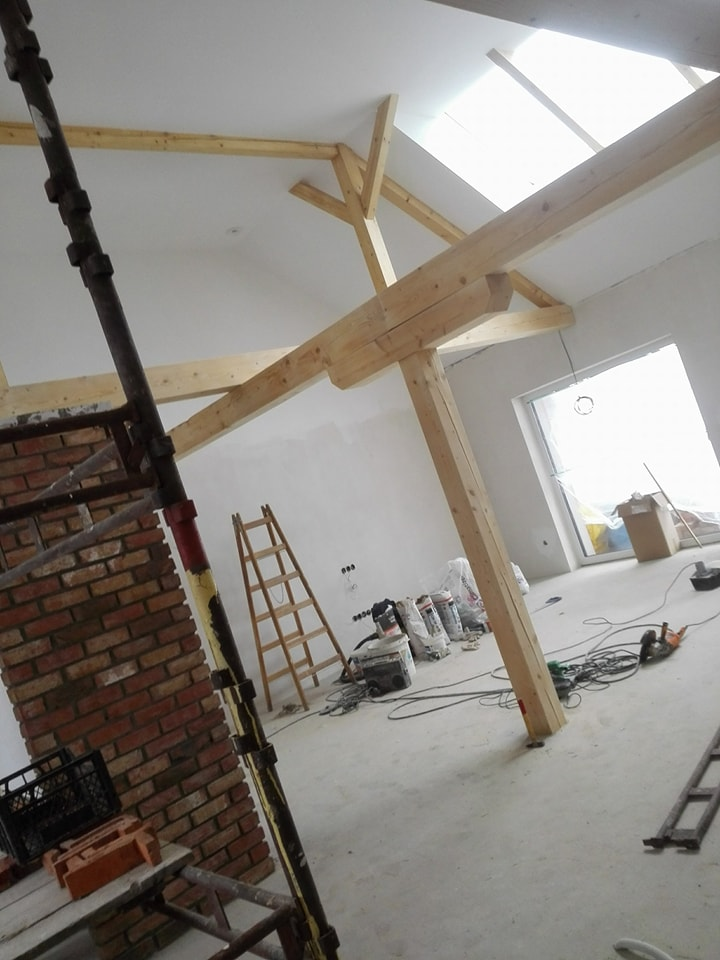 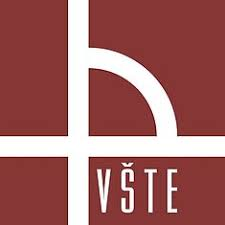 www.vstecb.cz
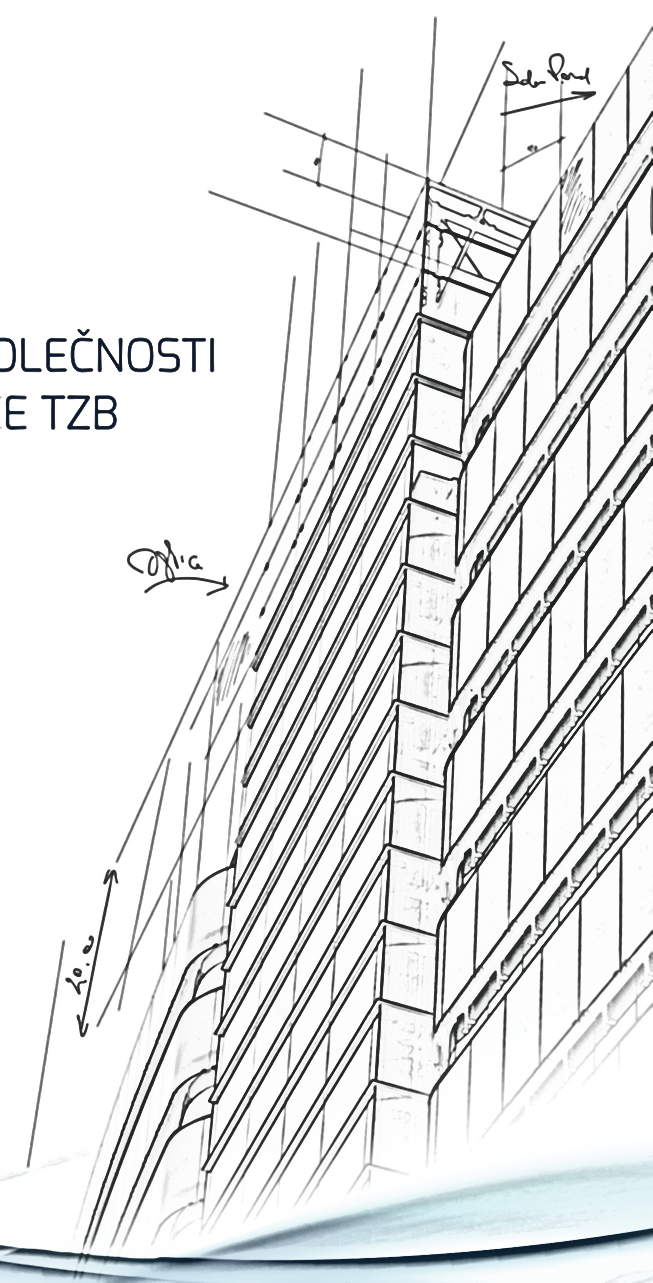 Fotografie z realizace RD
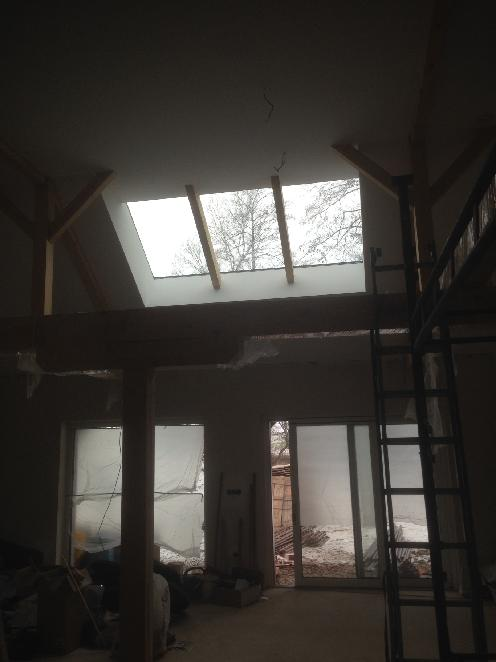 Světlík
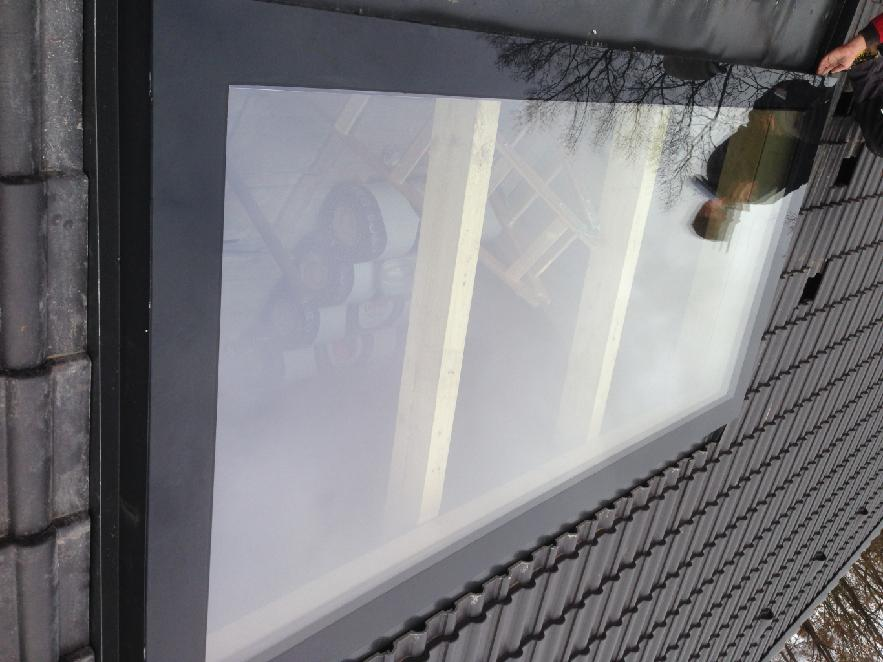 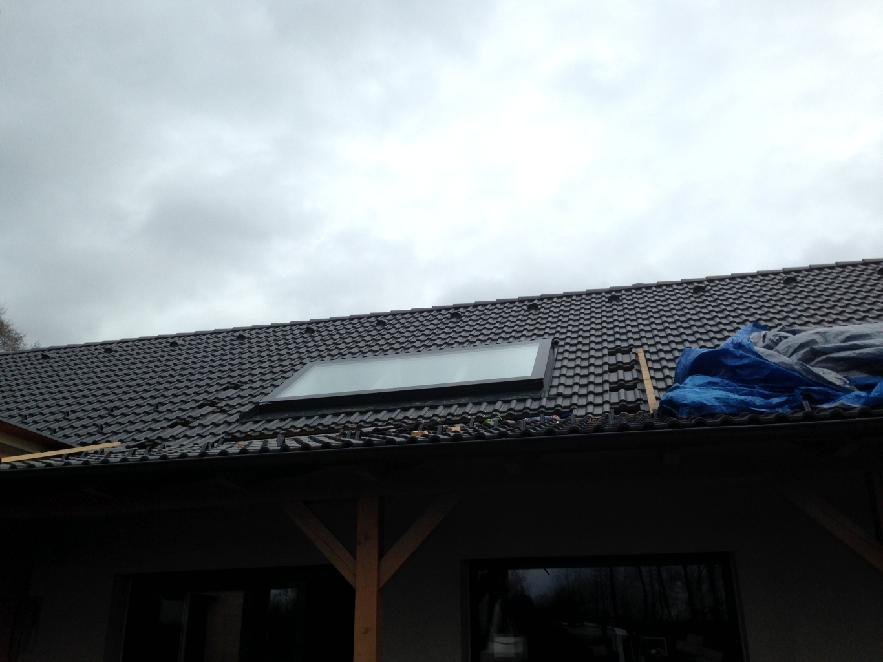 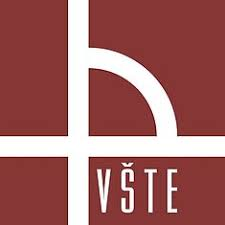 www.vstecb.cz
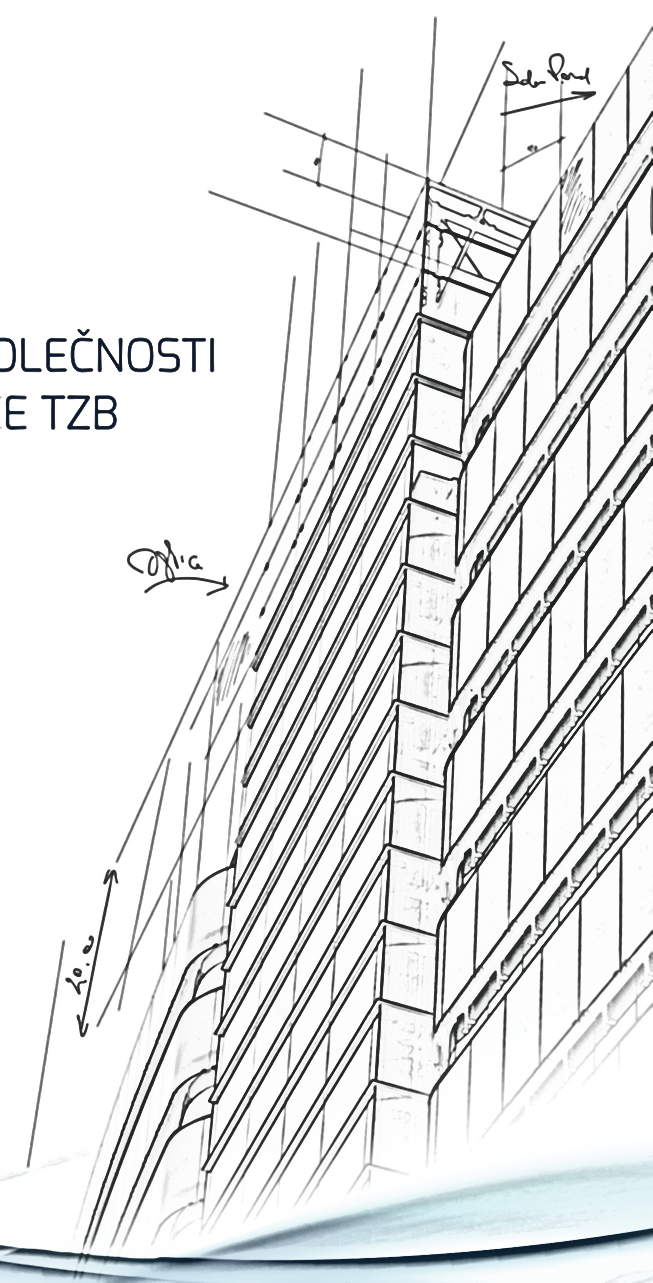 Otázky vedoucího DP
Nakreslete základní typy krovů z hlediska podepření krokví.
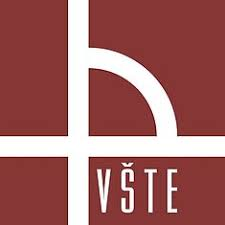 www.vstecb.cz
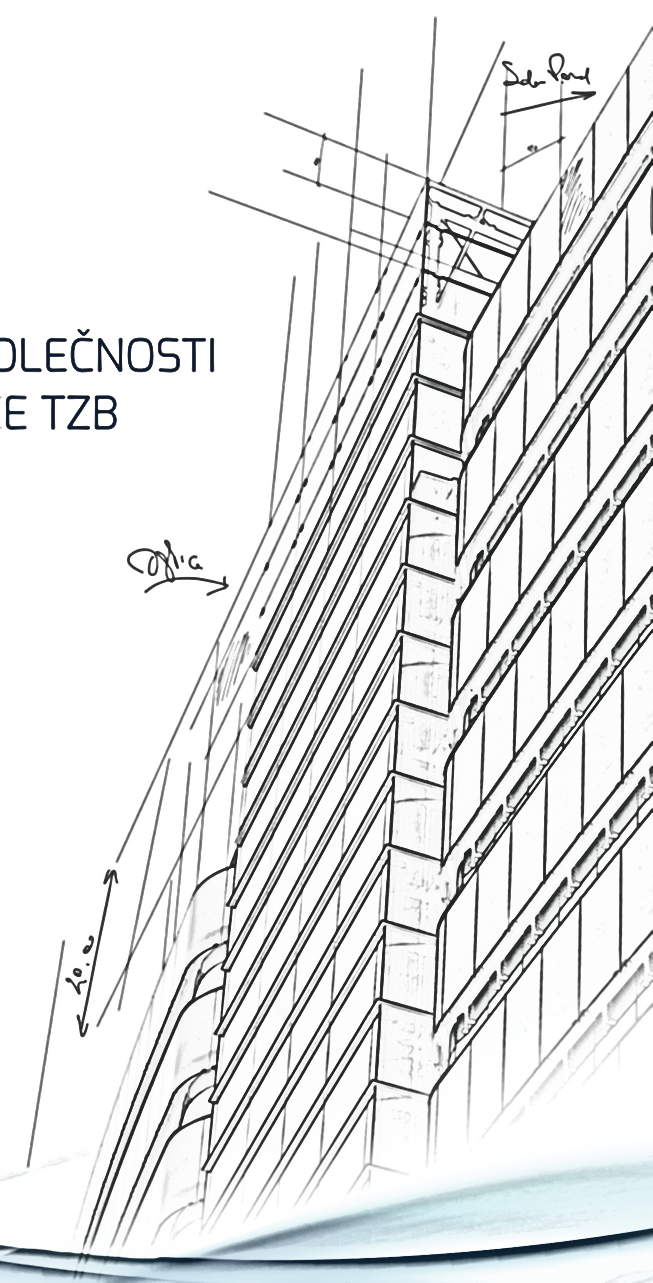 Otázky oponenta DP
Co znamená požární odolnost ”Broof(t3)”, kdy musí být splněna a splňuje jí betonová střešní krytina? 
Jakým účinkem působí na střešní krytinu zatížení větrem (dle ČSN EN 1991-1-4) při sklonu sedlové střechy 45° a jaký součinitel o tom při výpočtu dle výše uvedené normy rozhoduje? 
Co je to ”vzpěradlo” a jaká je jeho funkce při návrhu klasického vaznicového krovu na velký rozpon?
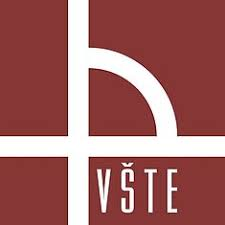 www.vstecb.cz
Děkuji Vám za pozornost
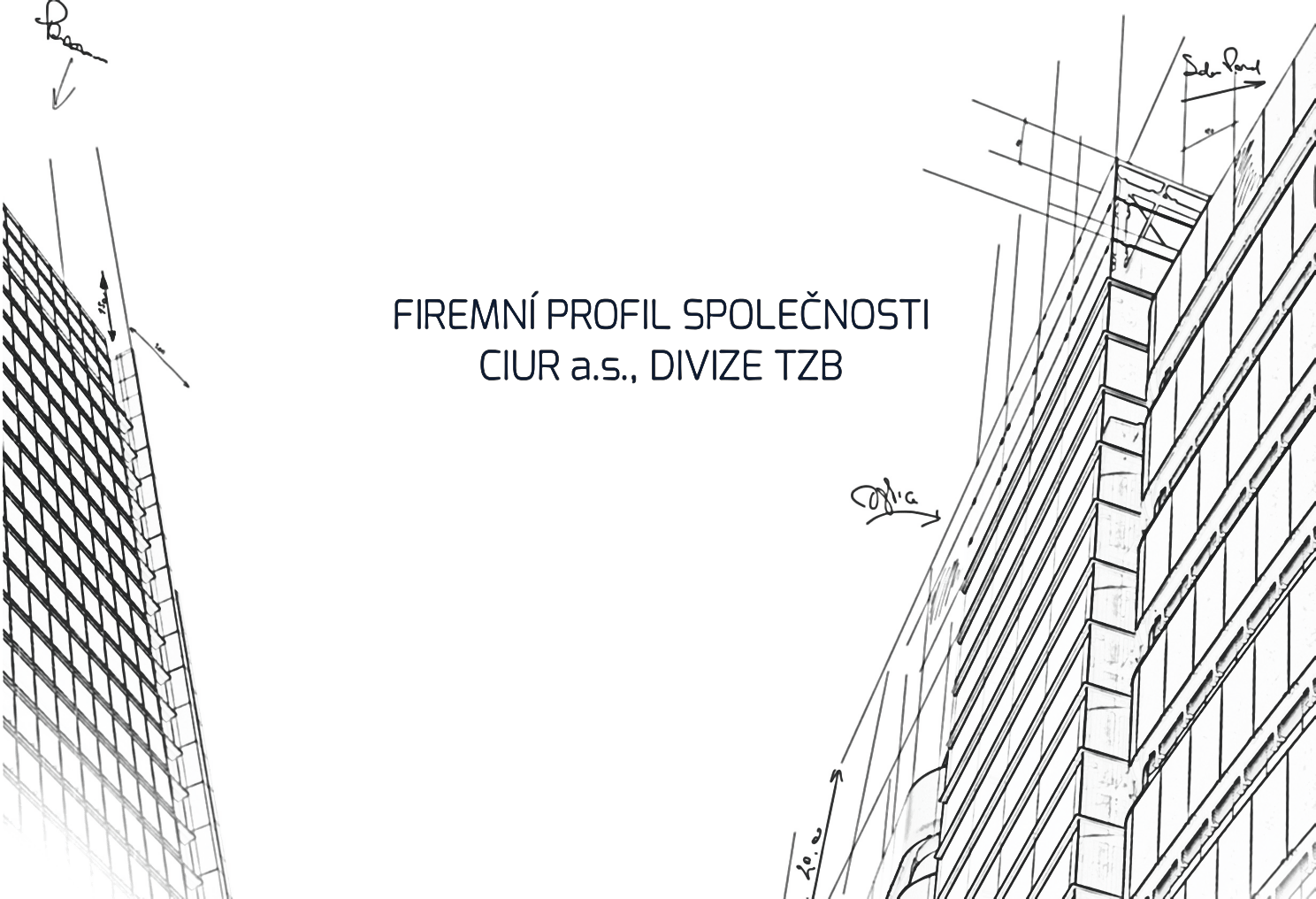 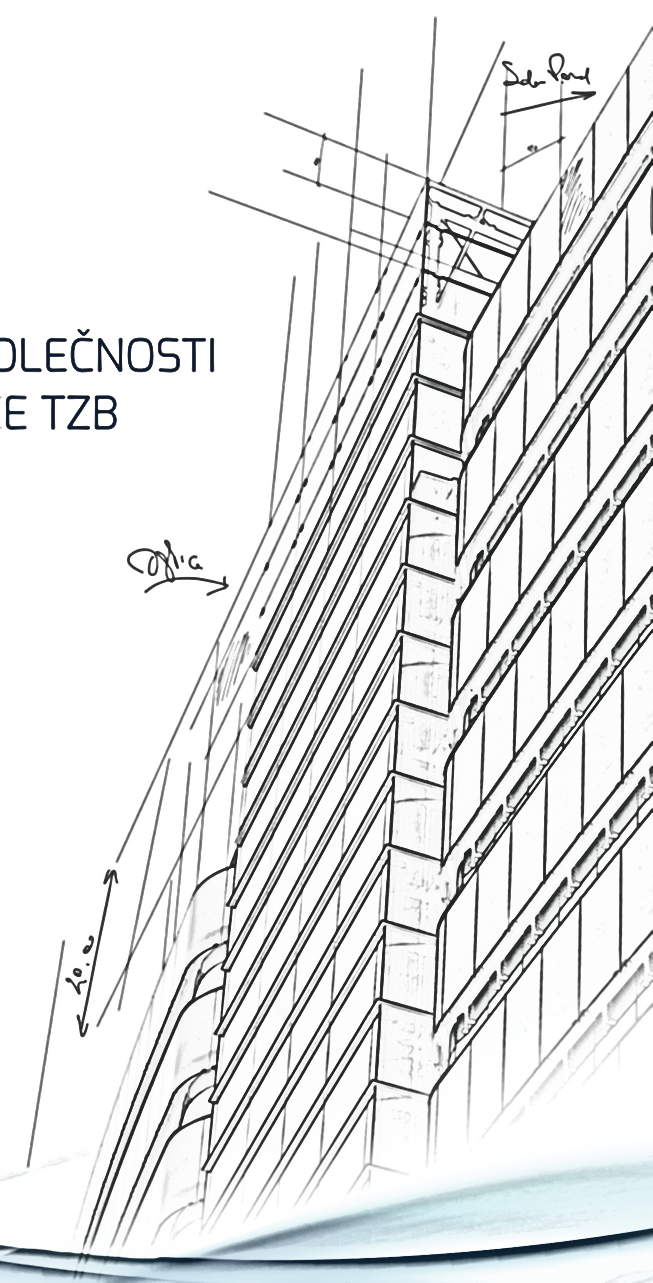 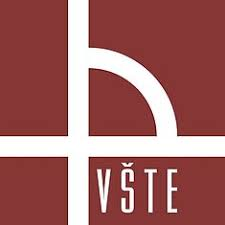 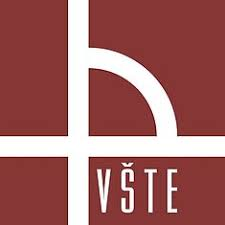 www.vstecb.cz